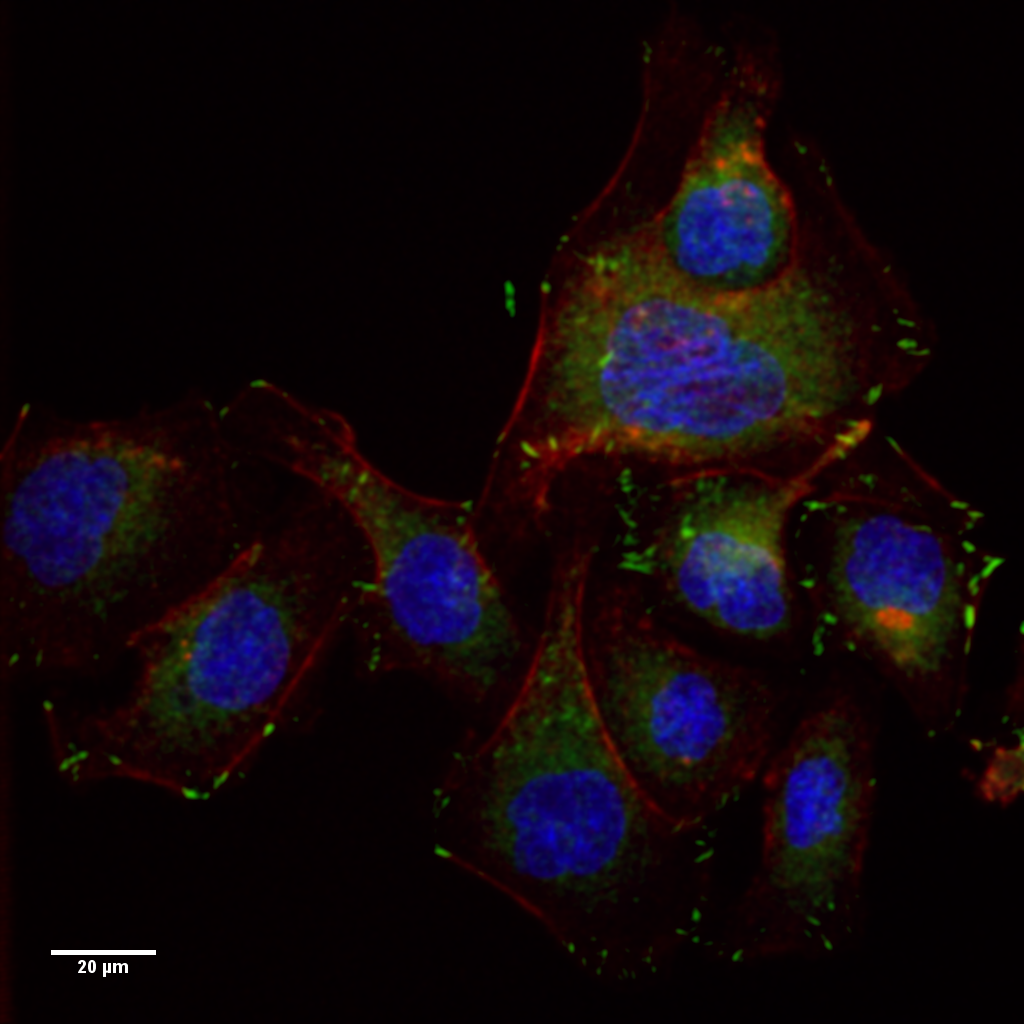 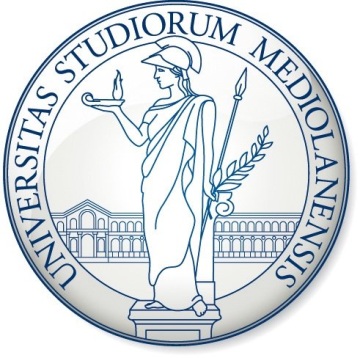 Nanometer-scale morphology 
and surface charge density
influence on protein adsorption
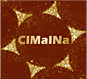 Francesca Borghi
Supervisor: Alessandro Podestà
PhD in Physics, Astrophysics and Applied Physics 16/10/2012
BIOCOMPATIBILITY
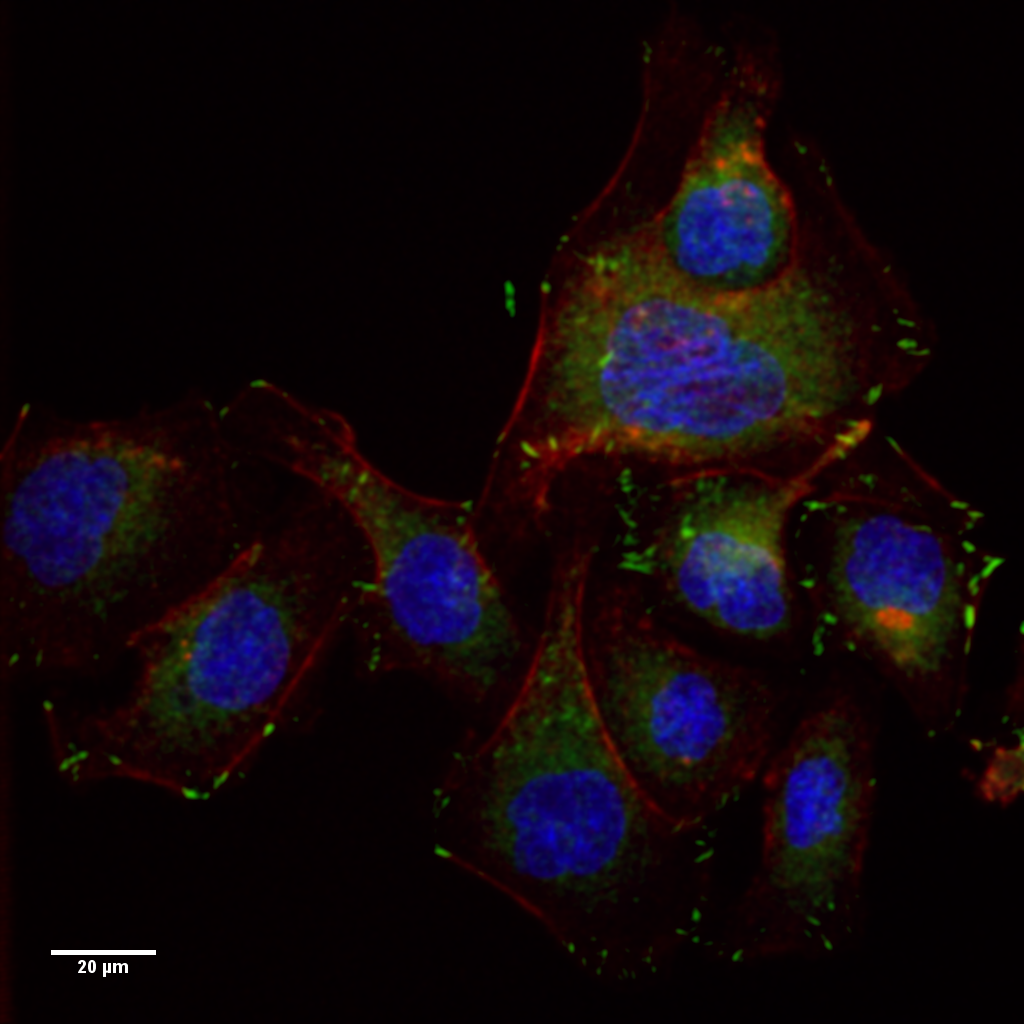 The ability of a material to perform with an appropriate host 
response in a specific application *
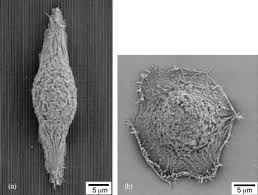 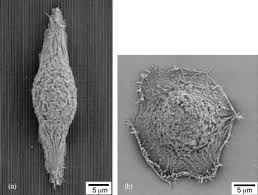 INTRODUCTION
Cell Adhesion 
and Morphology
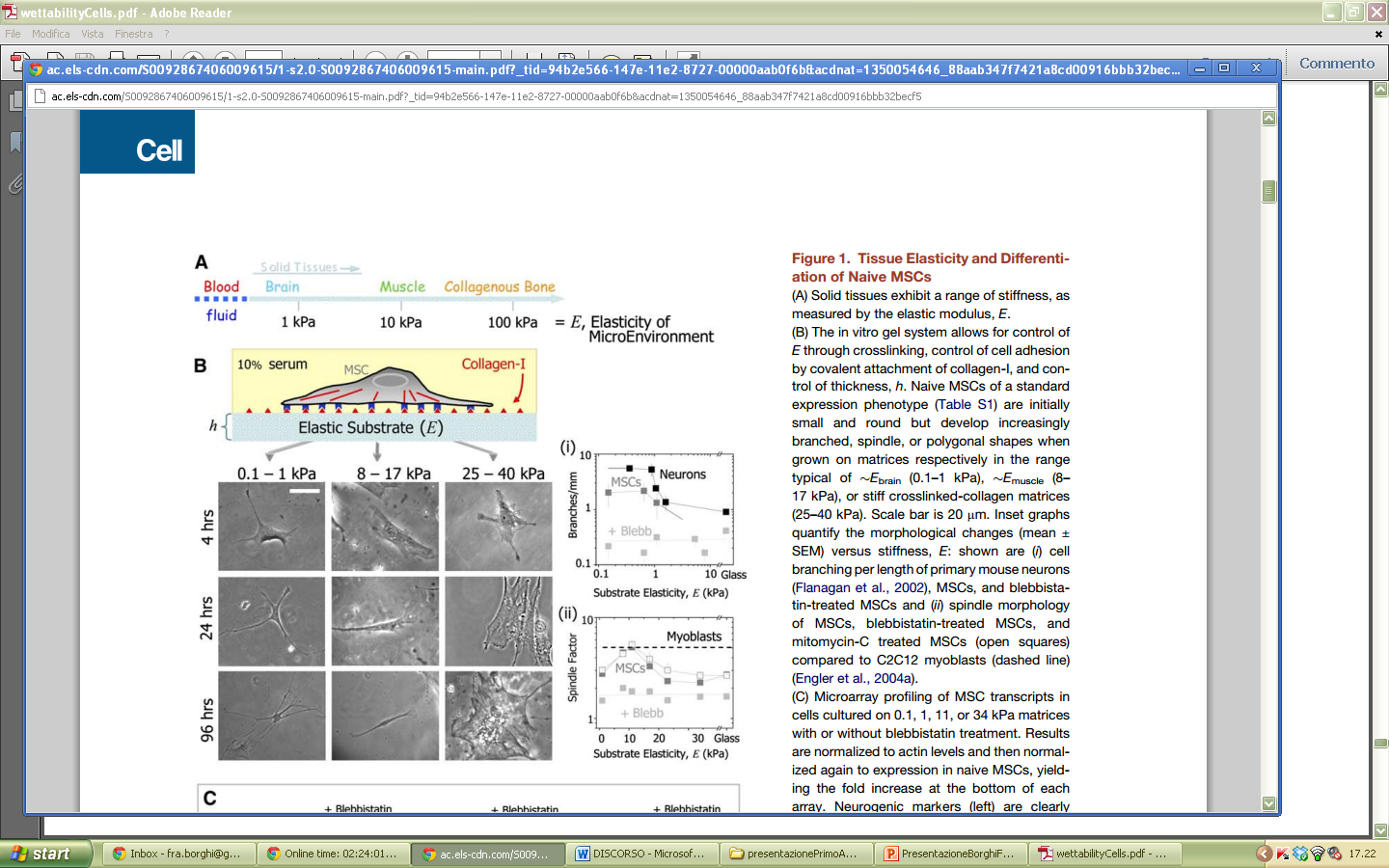 STATE OF ART
Proliferation
Differentiation
SO WHAT?
…about my project
Surface topography
flat surface
rough surface
Surface wettability
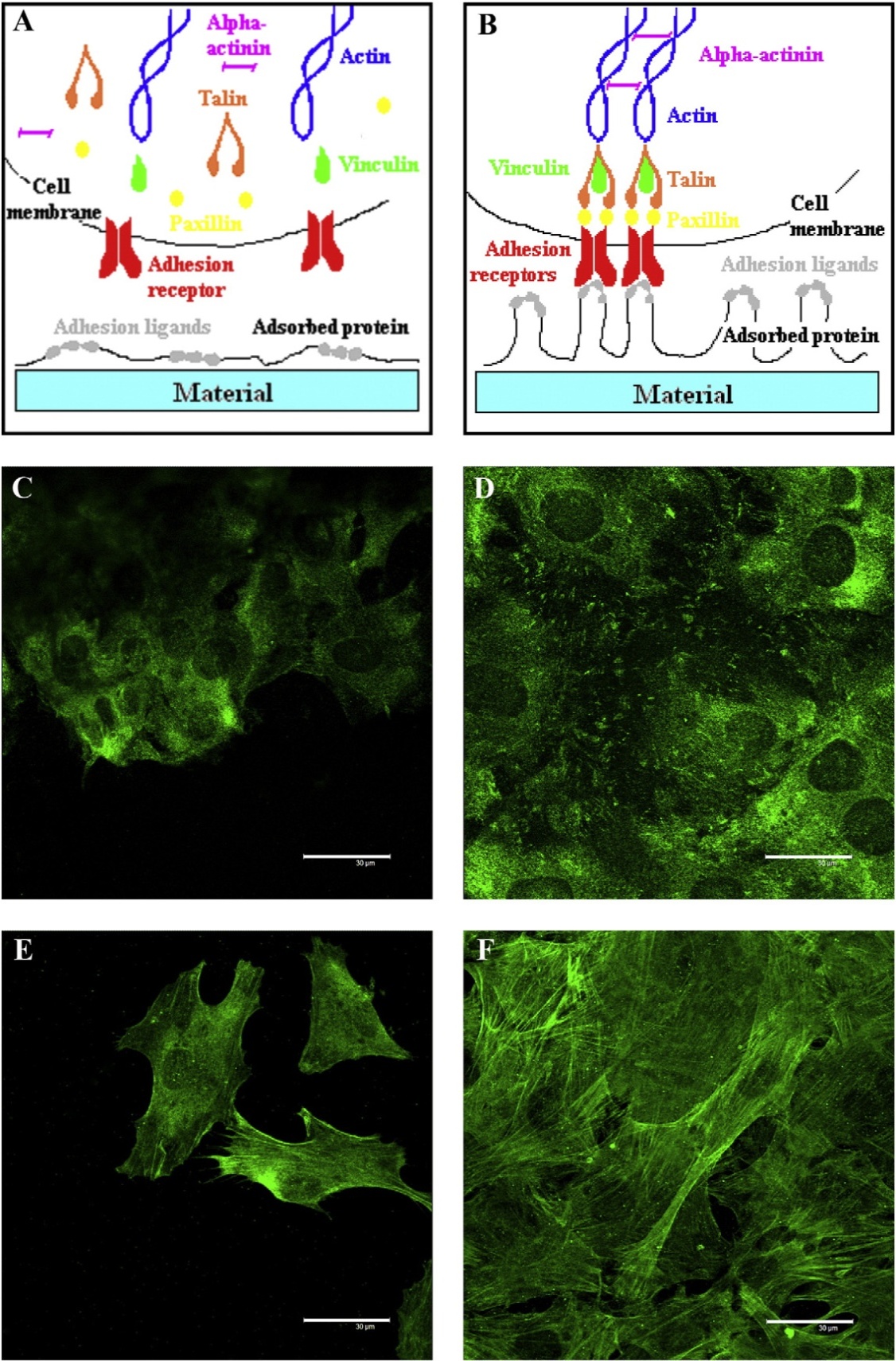 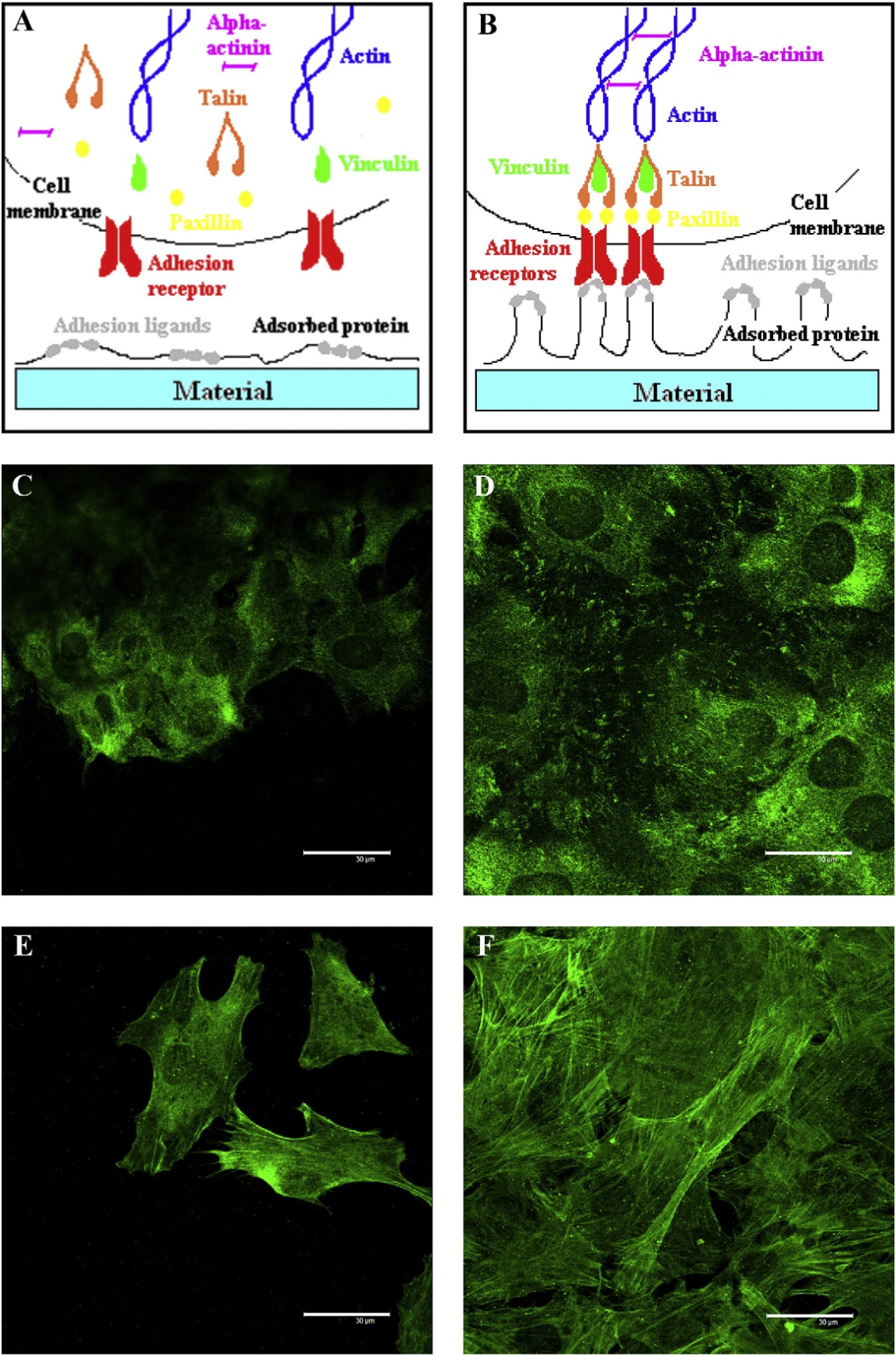 WHAT I HAVE DONE
WHAT I’M GOING TO DO!
30 μm
30 μm
Hydrophobic surface**
Hydrophilic surface
Rigidity and deformability 
of the cell adhesion substrate
CONCLUSIONS
Surface chemical composition
* David F. Williams, “Williams Dictionary of Biomaterials”, Liverpool University Press, 1, (1999)
**Lucie Bacakova , Elena Filova , Martin Parizek , Tomas Ruml , Vaclav Svorcik, Modulation of cell adhesion, proli feration and differentiation on materials designed for body implants, Biotechnology Advances 29 (2011) 739–767
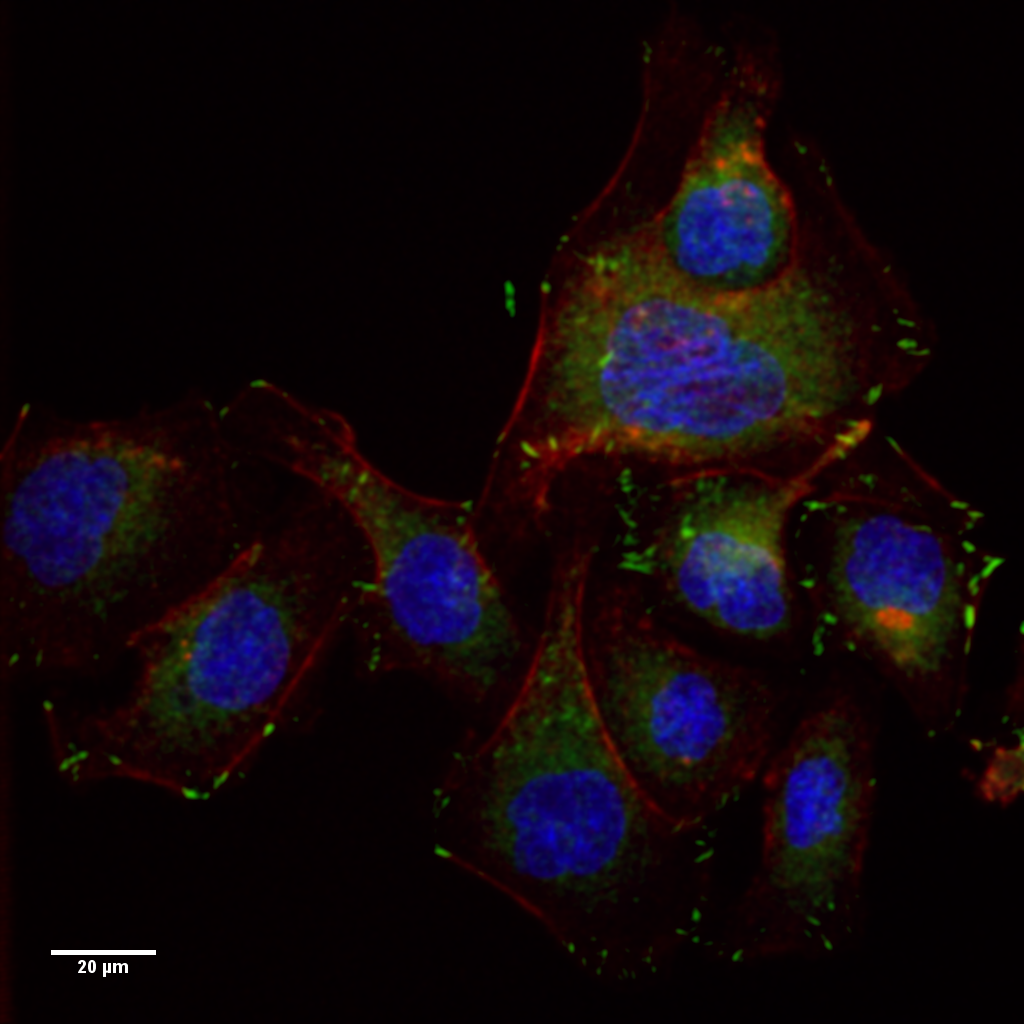 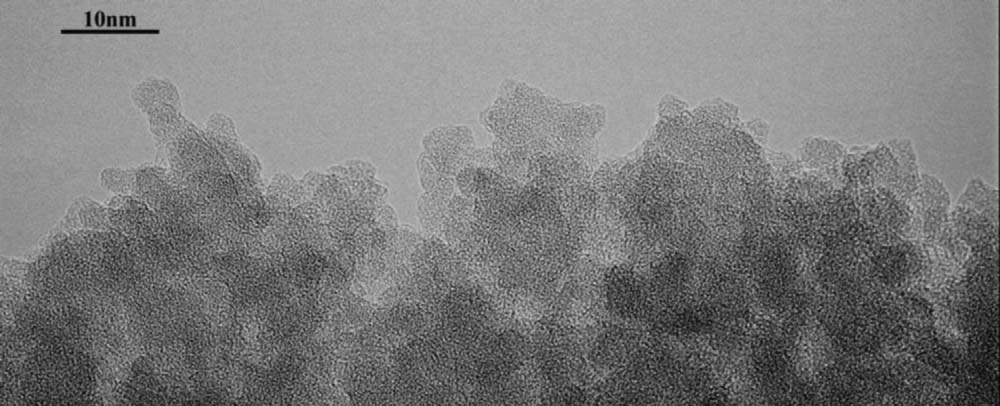 INTRODUCTION
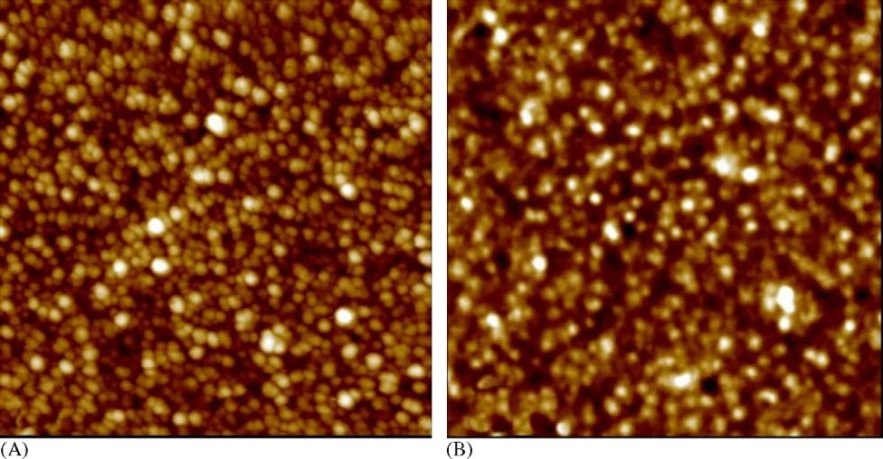 STATE OF ART
TEM IMAGE *
AFM IMAGES *
100 nm
SO WHAT?
…about my project
Ns-TiO2
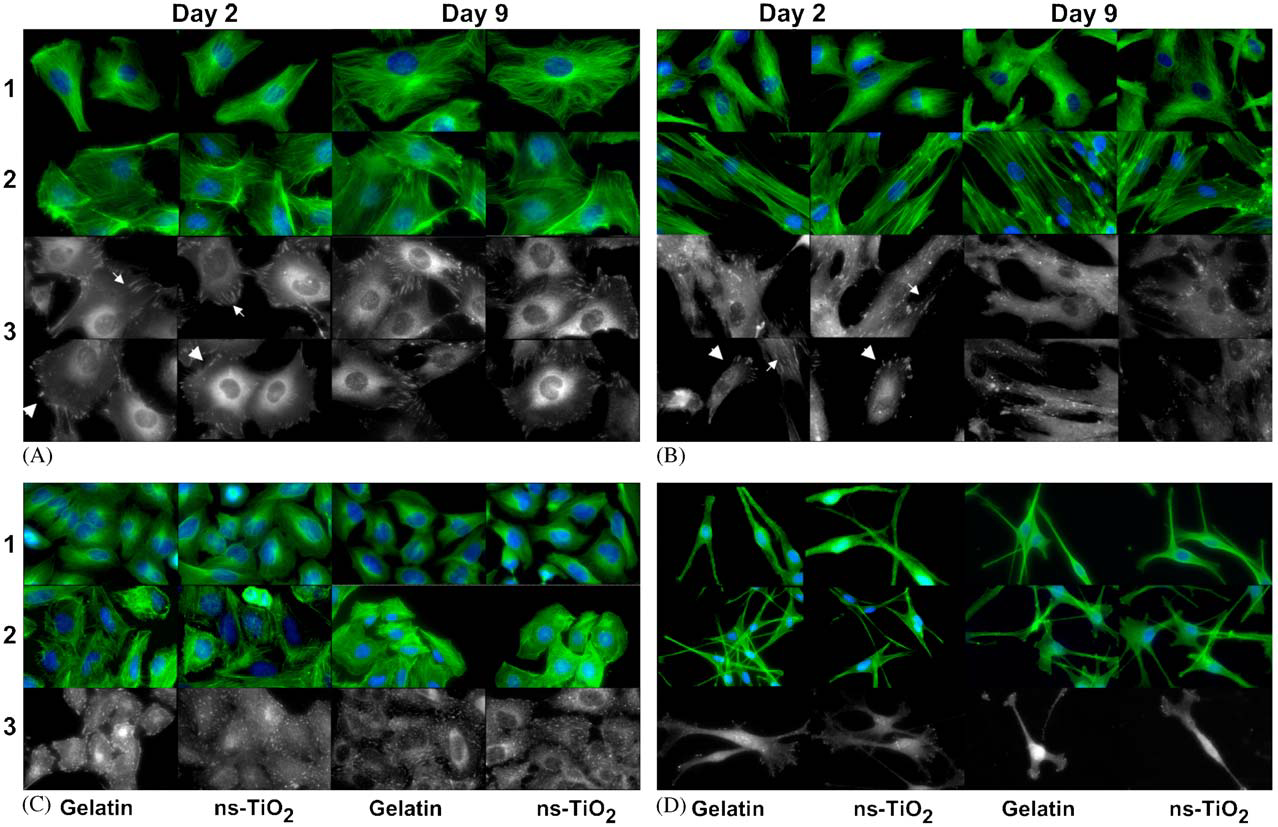 Ns-TiO2 THIN FILM BIOCOMPATIBILITY
WHY?
WHAT I HAVE DONE
WHAT I’M GOING TO DO!
CONCLUSIONS
* Roberta Carbone et all , Biocompatibility of cluster-assembled nanostructured TiO2 with primary and cancer cells, Biomaterials 27 (2006) 3221–3229
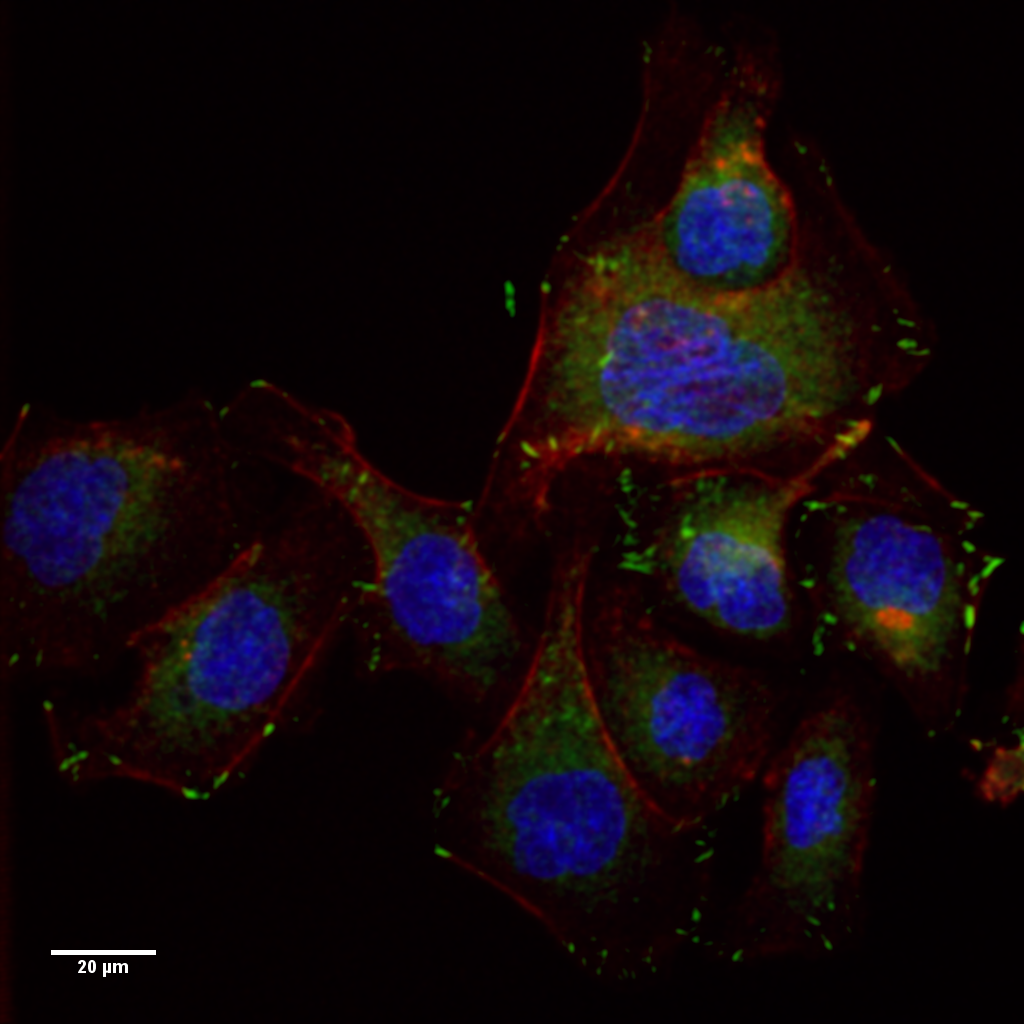 Ns-TiO2 THIN FILM BIOCOMPATIBILITY
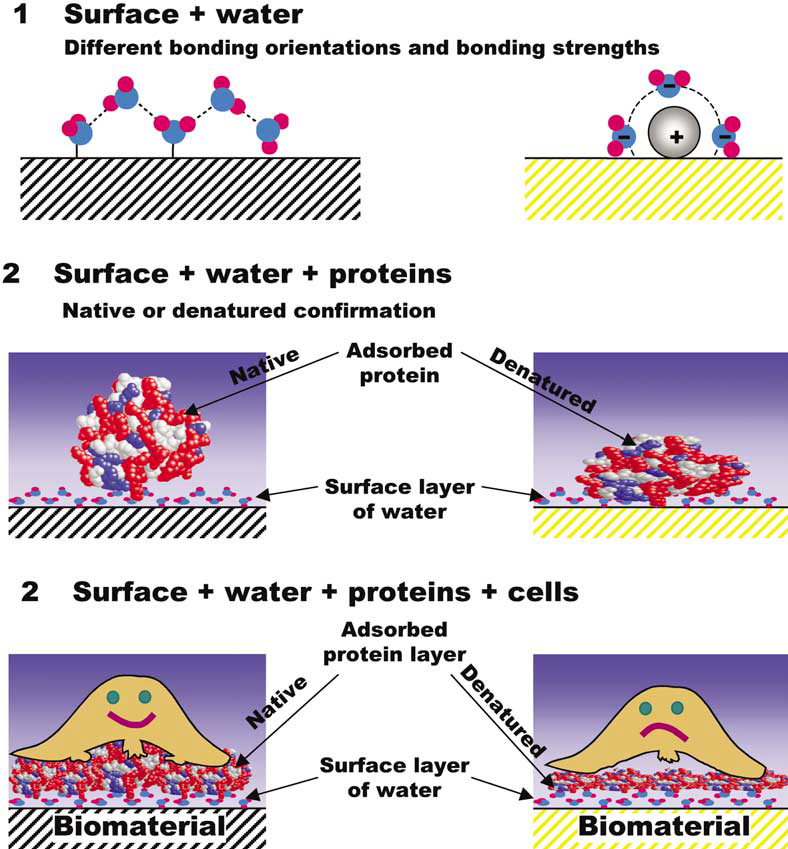 INTRODUCTION
STATE OF ART
100 nm
SO WHAT?
…about my project
EFFECTS OF SURFACE PROPERTIES ON PROTEIN ADSORPTION
Morphology
One by one !
Quantitative characterization
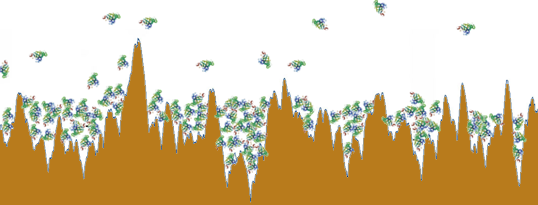 WHAT I HAVE DONE
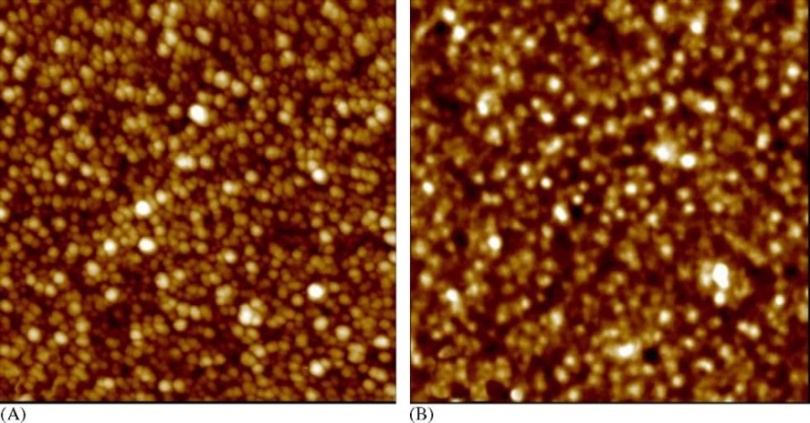 INCREASED ADSORPTION 
PROTEIN NUCLEATION
WHAT I’M GOING TO DO!
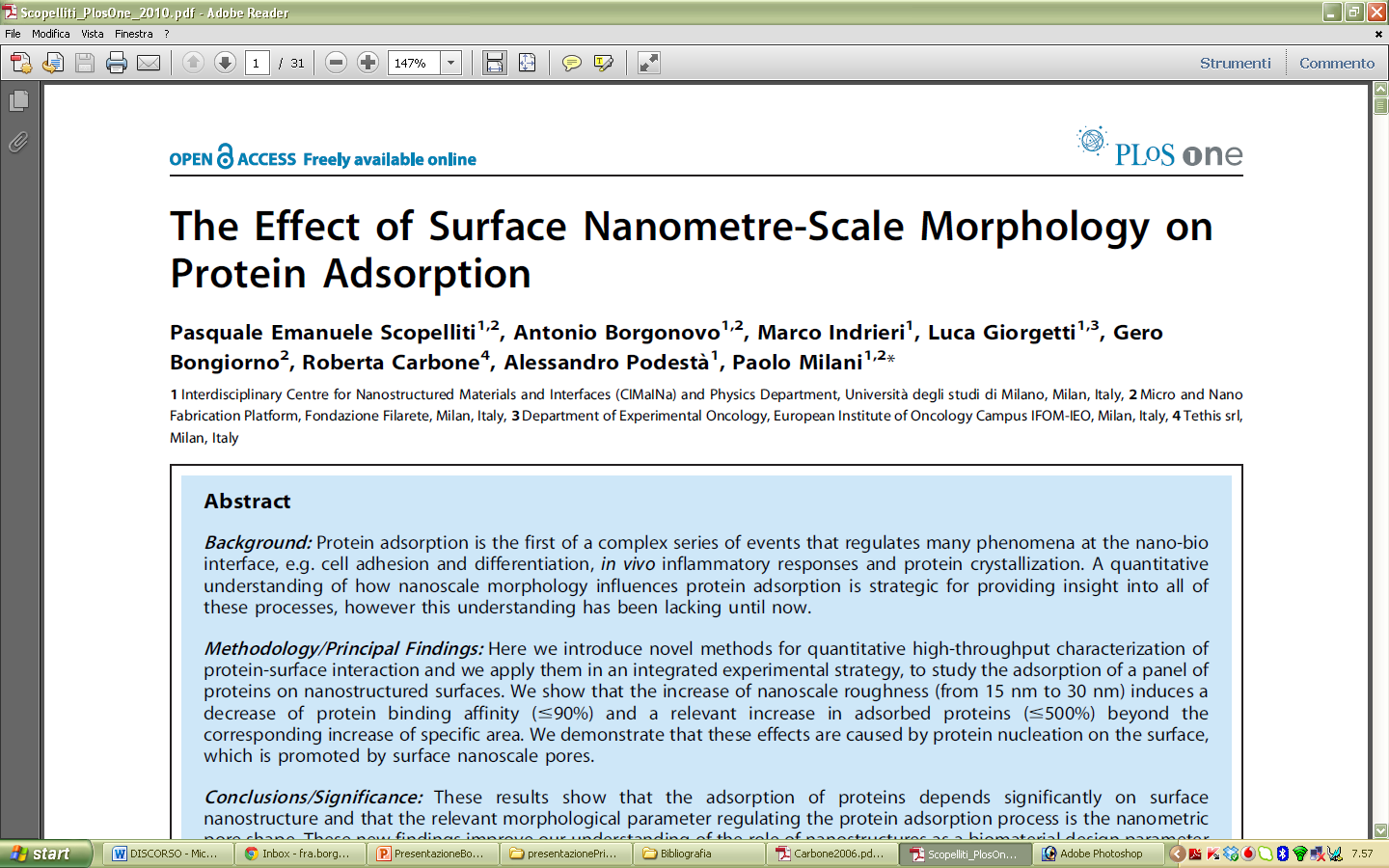 CONCLUSIONS
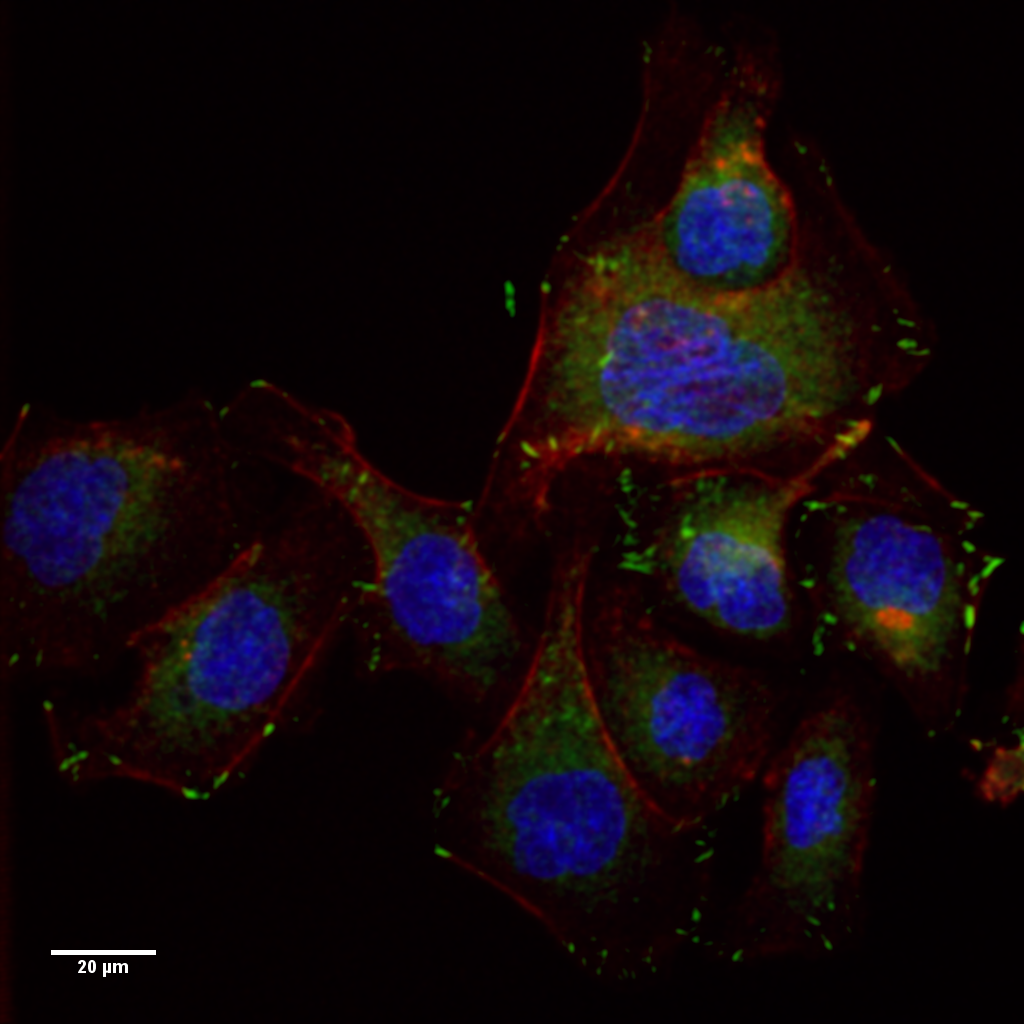 Ns-TiO2 THIN FILM BIOCOMPATIBILITY
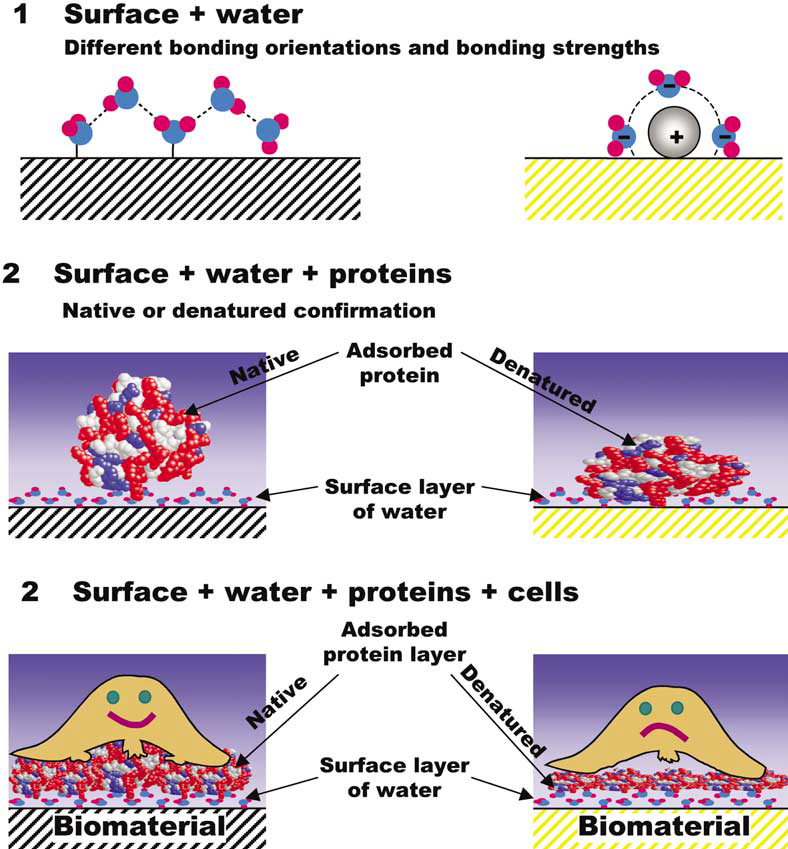 INTRODUCTION
STATE OF ART
SO WHAT?
…about my project
EFFECTS OF SURFACE PROPERTIES ON PROTEIN ADSORPTION
One by one !
Quantitative characterization
Wettability
WHAT I HAVE DONE
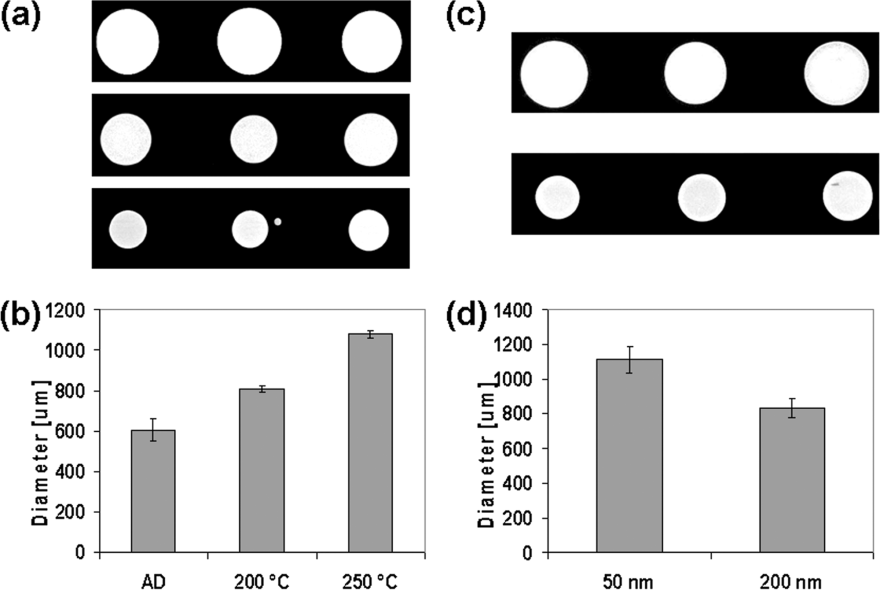 PROTEIN DENSITY
CONFORMATIONAL STATE
morphology
WHAT I’M GOING TO DO!
Surface
hydrophilicity
wettability
CONCLUSIONS
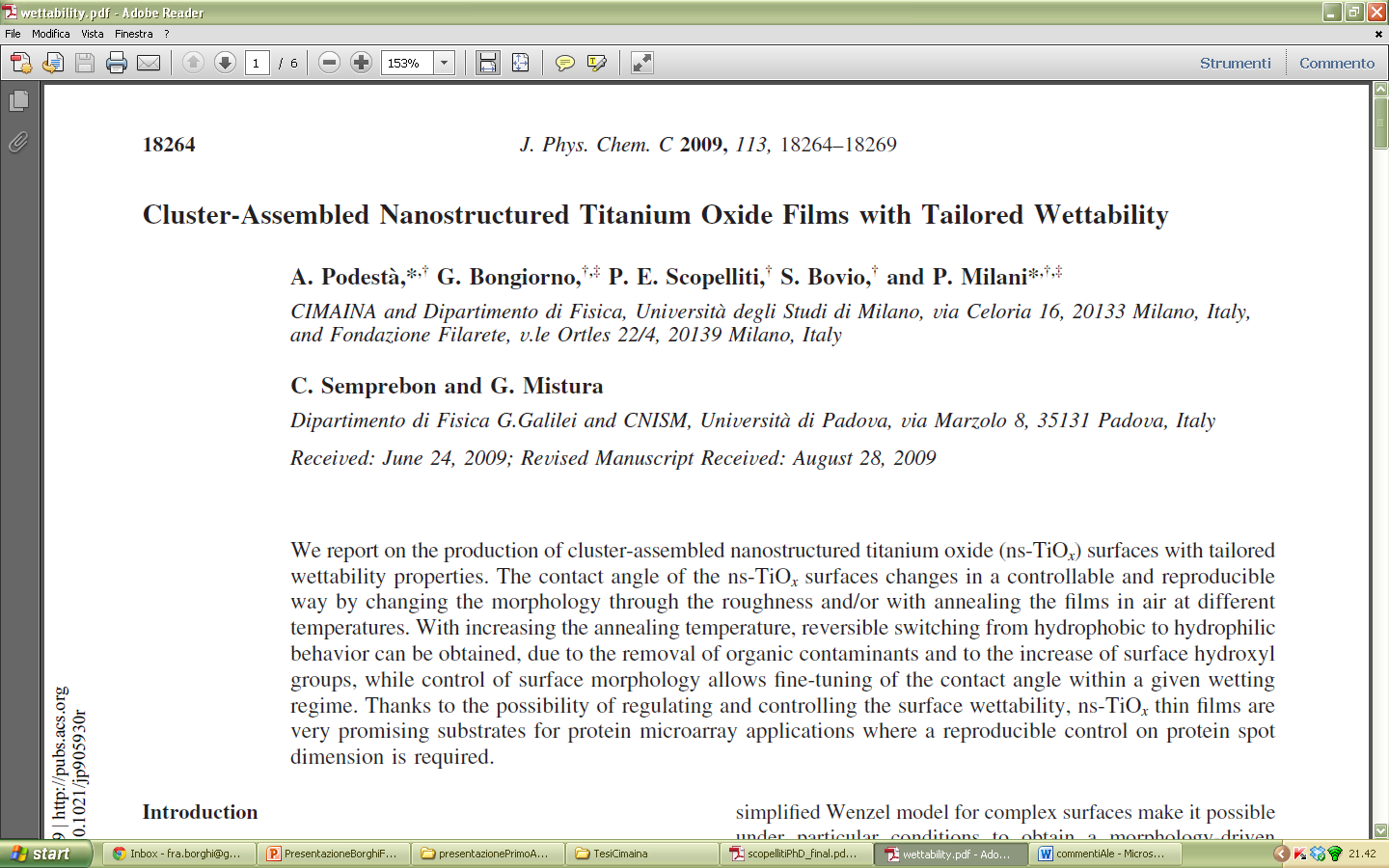 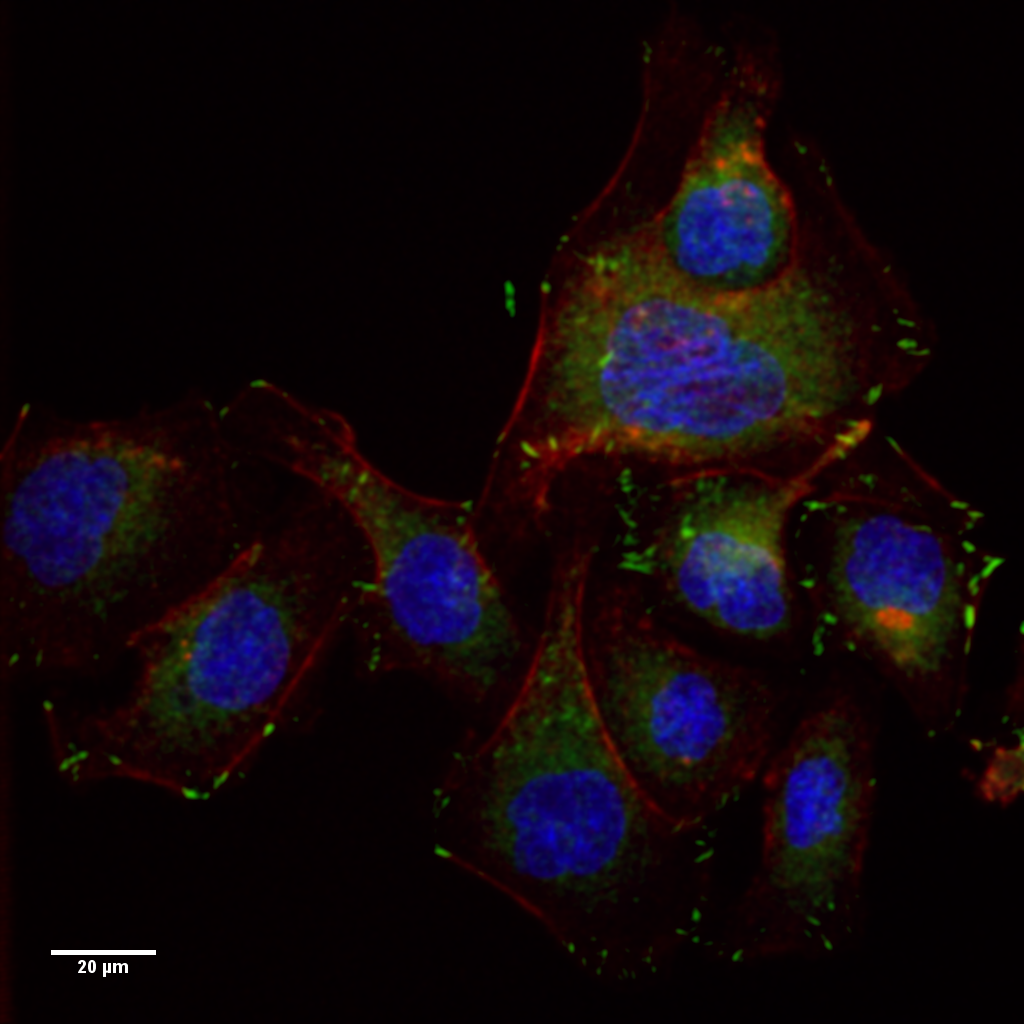 Ns-TiO2 THIN FILM BIOCOMPATIBILITY
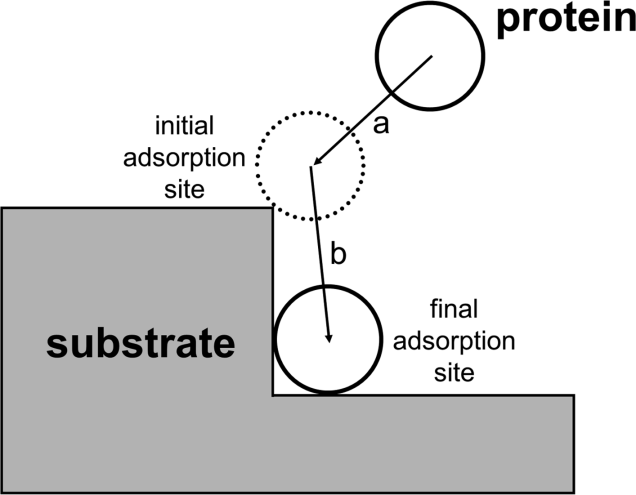 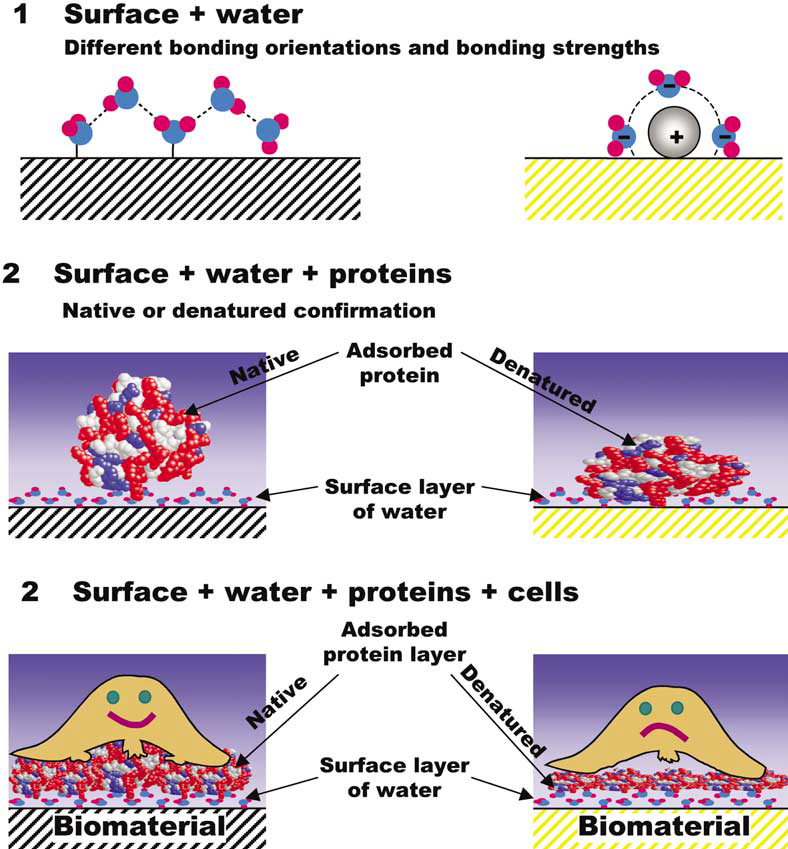 INTRODUCTION
STATE OF ART
SO WHAT?
…about my project
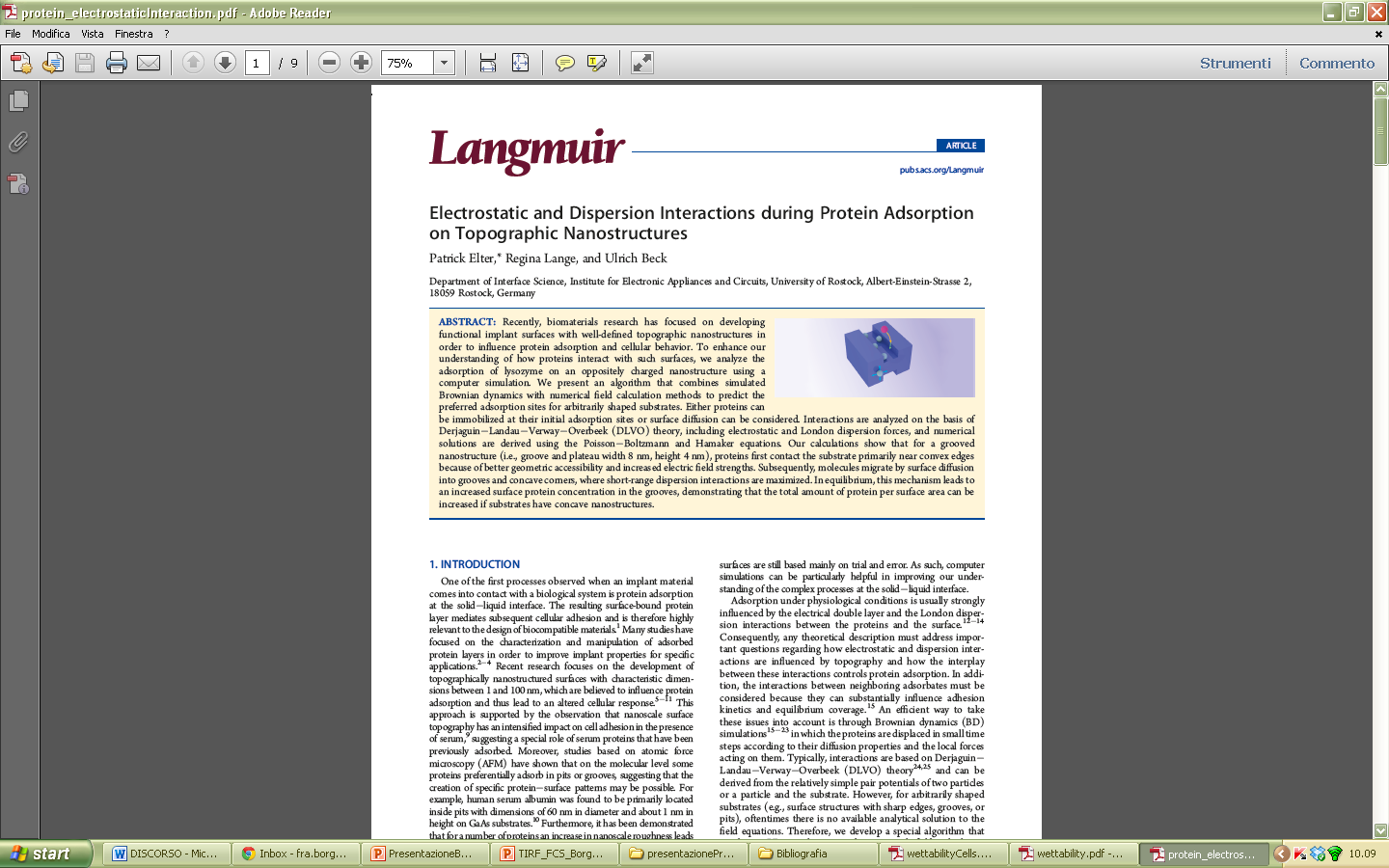 EFFECTS OF SURFACE PROPERTIES ON PROTEIN ADSORPTION
One by one !
Quantitative characterization
Electrostatic interactions?
WHAT I HAVE DONE
Protein surface charge distribution
Surface charge density
WHAT I’M GOING TO DO!
CONCLUSIONS
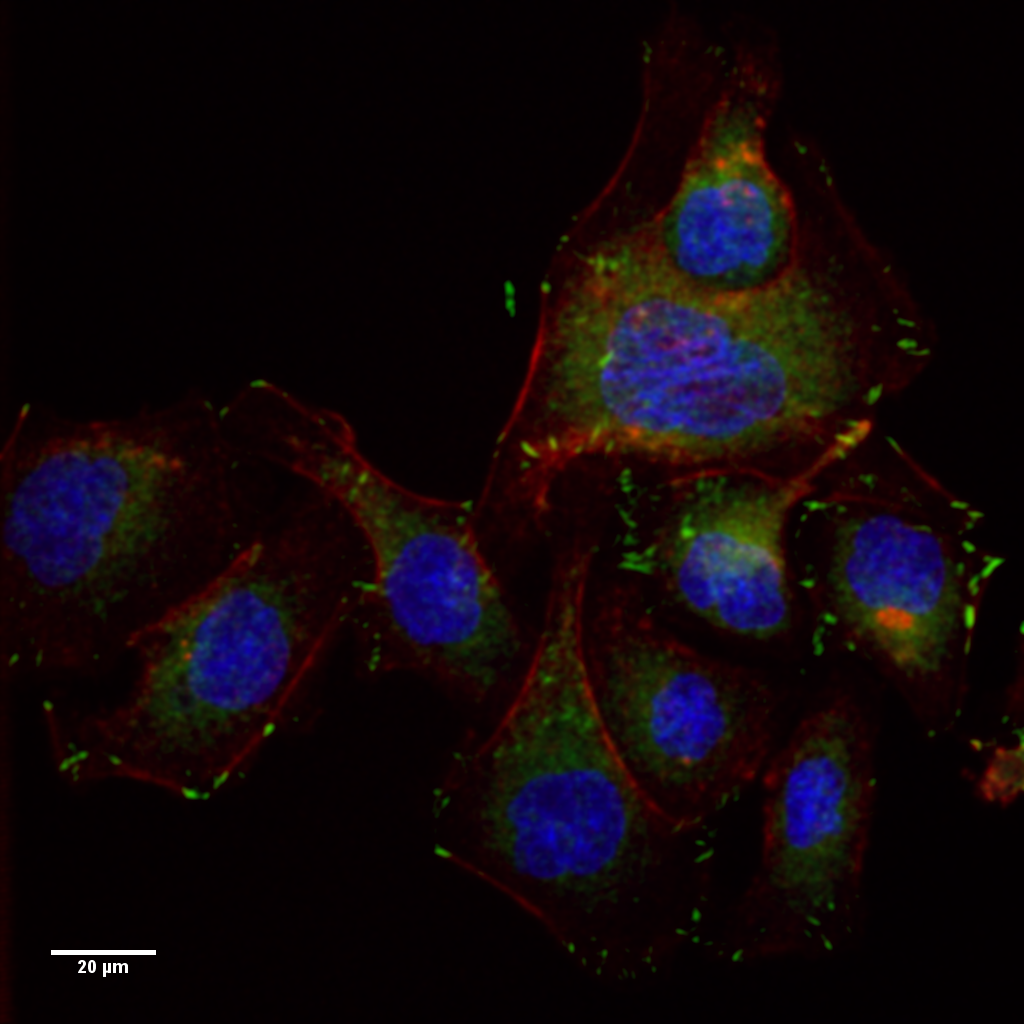 Ns-TiO2 THIN FILM BIOCOMPATIBILITY
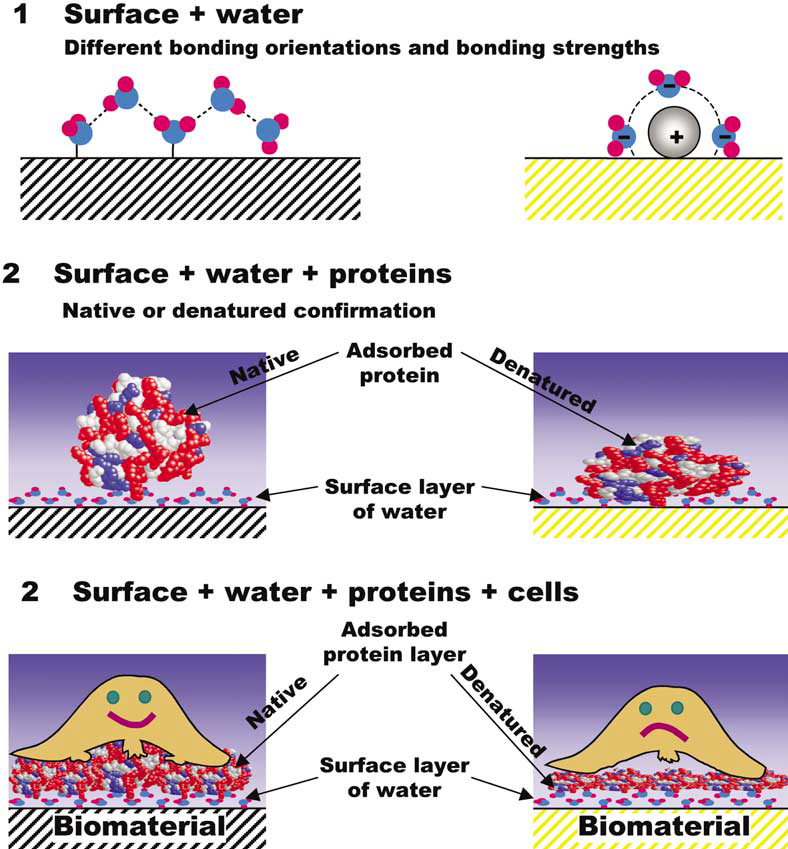 INTRODUCTION
STATE OF ART
SO WHAT?
…about my project
EFFECTS OF SURFACE PROPERTIES ON PROTEIN ADSORPTION
One by one !
Quantitative characterization
WHAT I HAVE DONE
ABOUT MY PROJECT
Characterization of ns-TiO2 surface charge density 
and IsoElectric Point(IEP) 

Correlation between morphology 
and charge density

Protein adsorption depending on all these chemico-physical surface properties
WHAT I’M GOING TO DO!
CONCLUSIONS
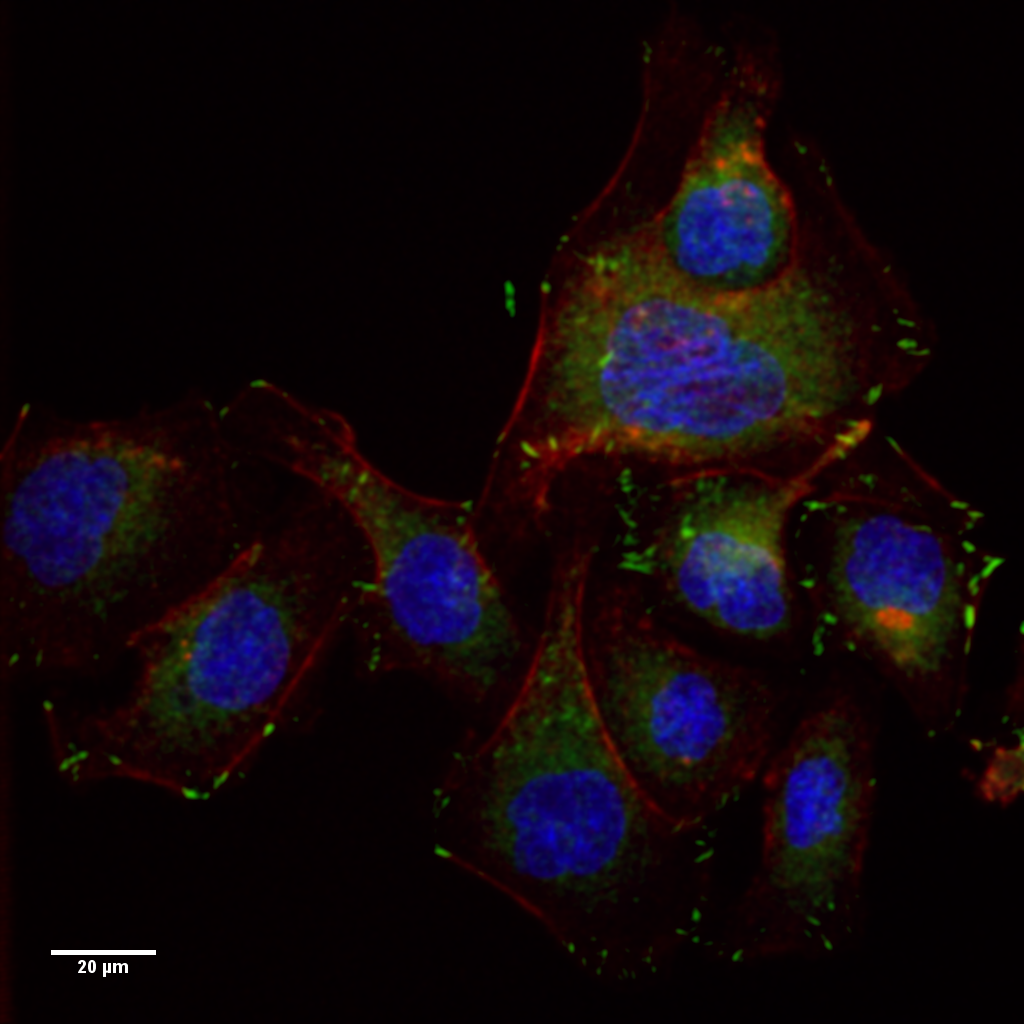 MORPHOLOGICAL 
CHARACTERIZATION (AFM)
FILM PRODUCTION 
PROCESS (PMCS)
INTRODUCTION
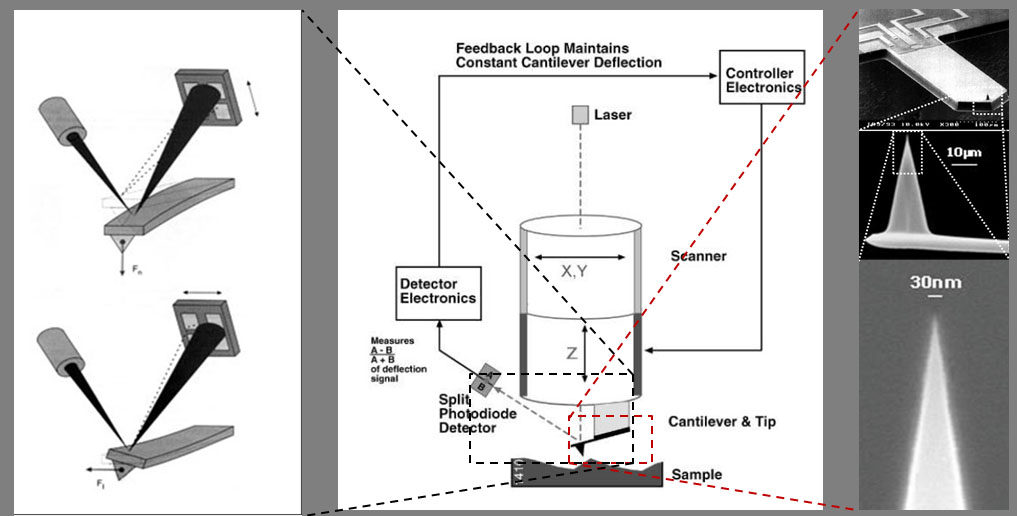 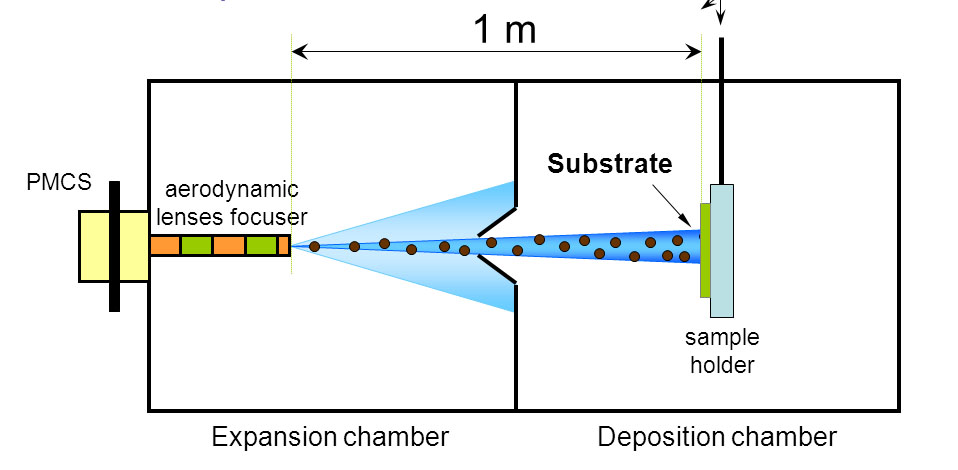 STATE OF ART
SO WHAT?
…about my project
AFM ns-TiO2 TOPOGRAPHIC IMAGE and 3D MAP
WHAT I HAVE DONE
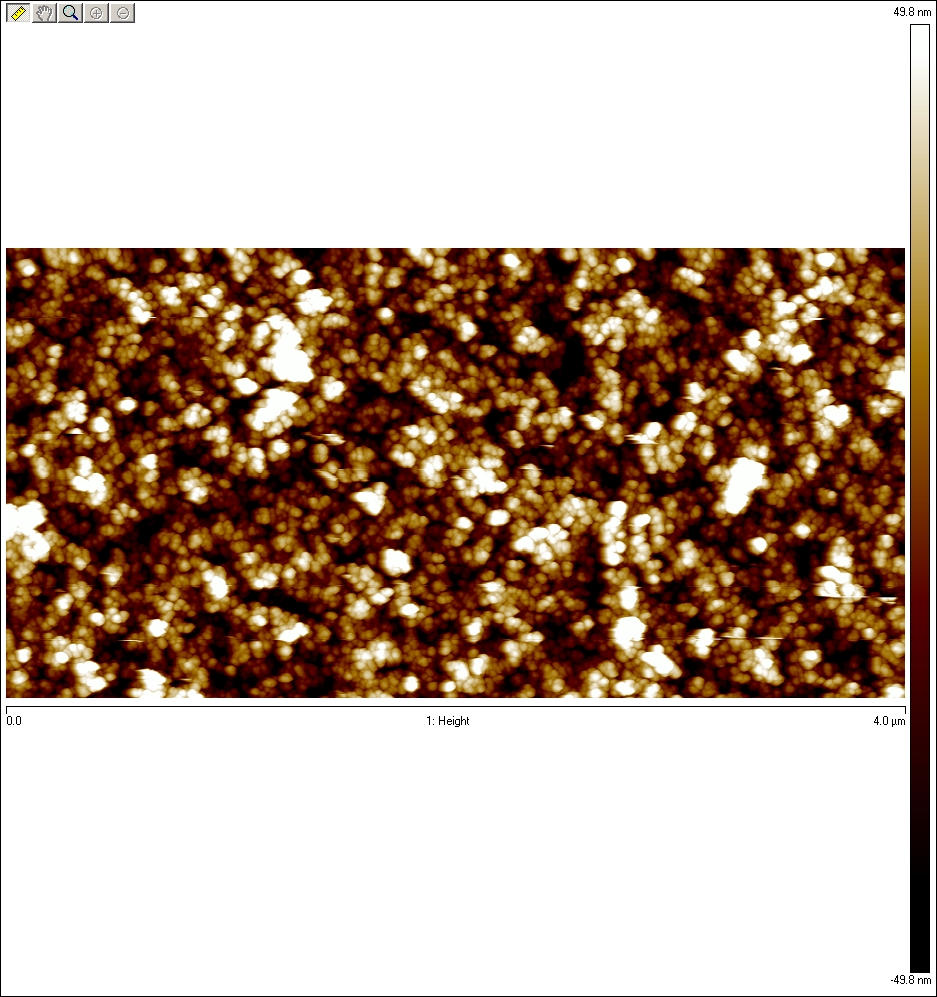 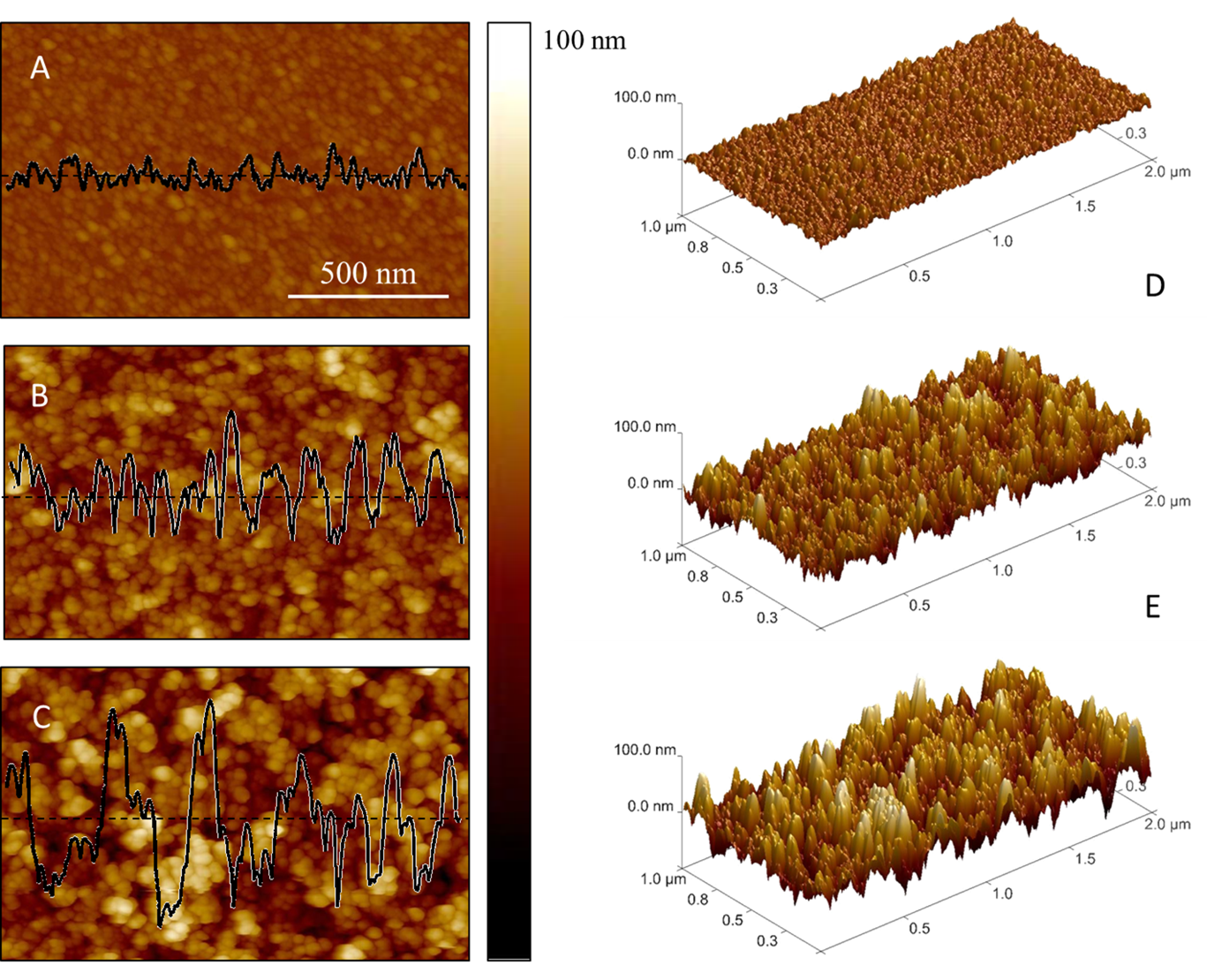 WHAT I’M GOING TO DO!
500 nm
CONCLUSIONS
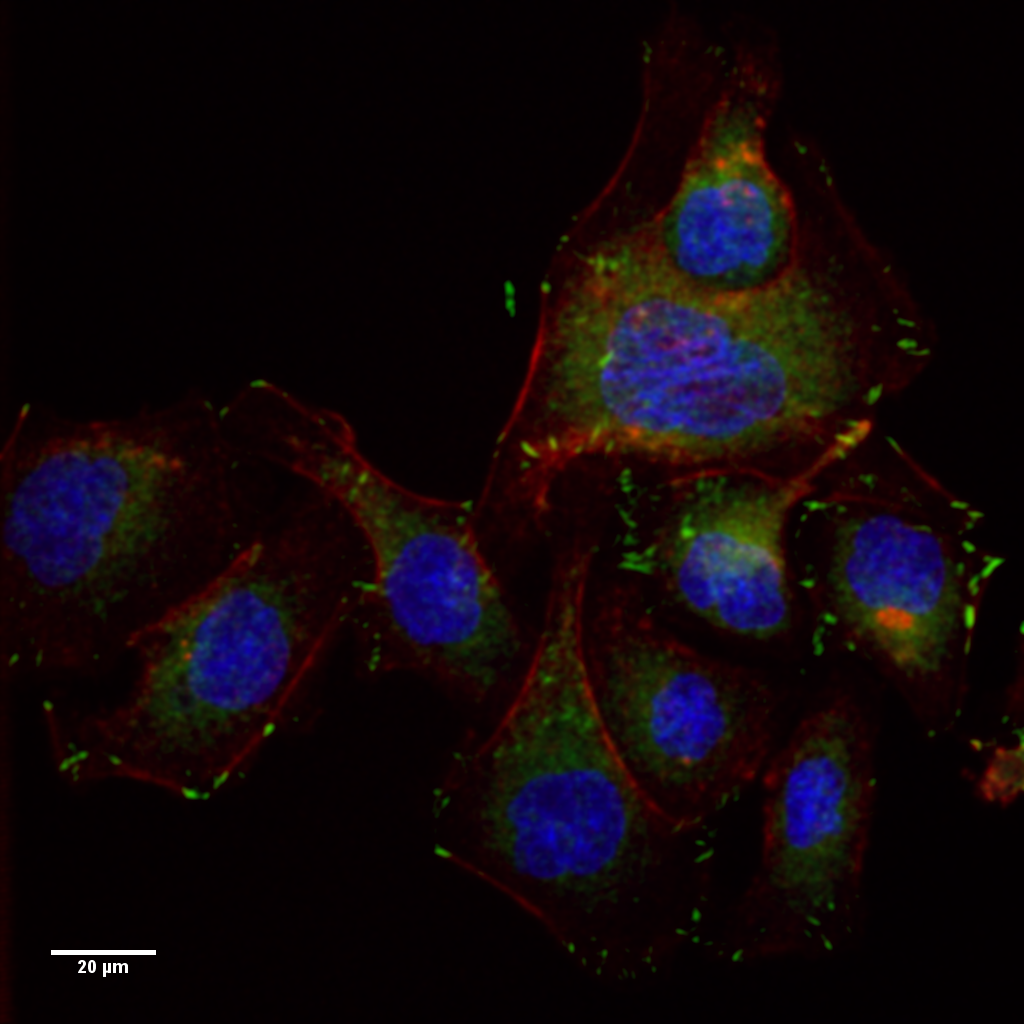 SURFACE CHARGE DENSITY CHARACTERIZATION BY AFM
INTRODUCTION
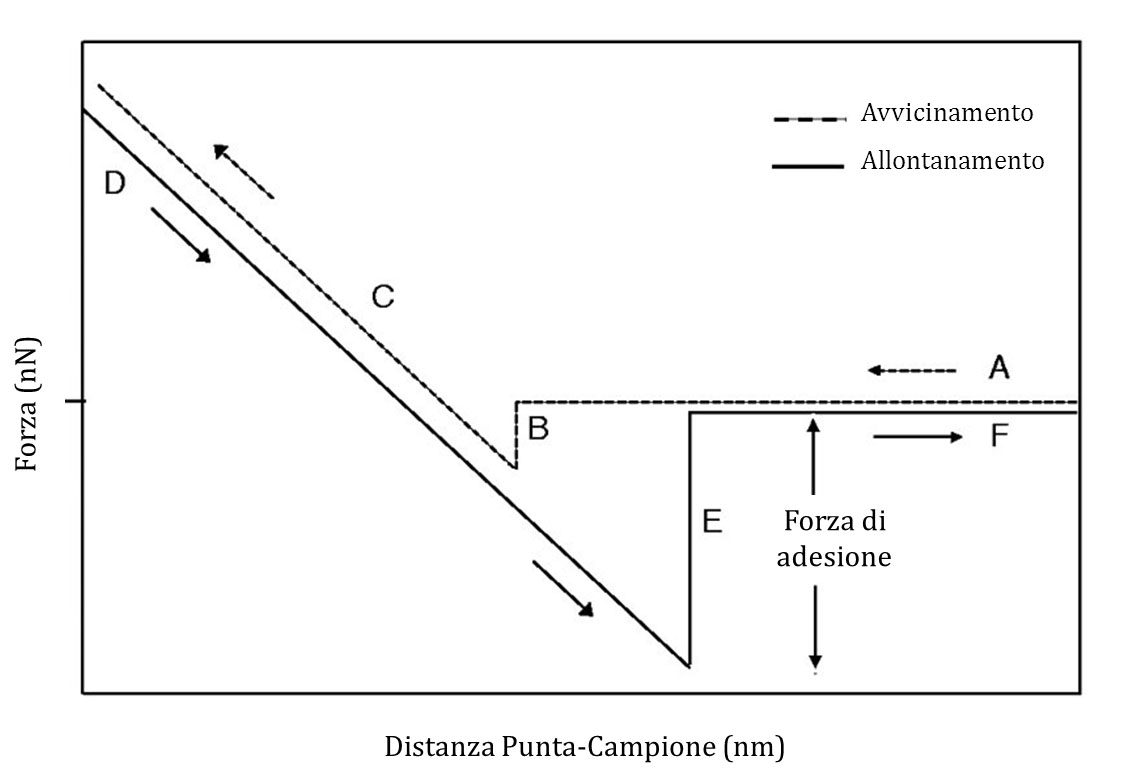 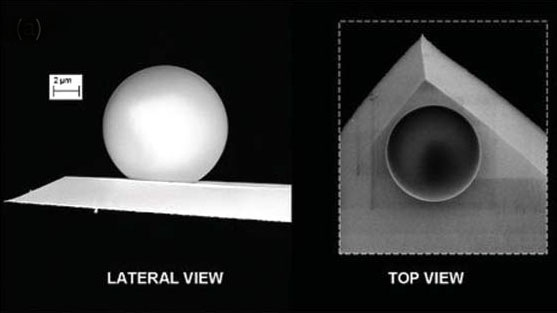 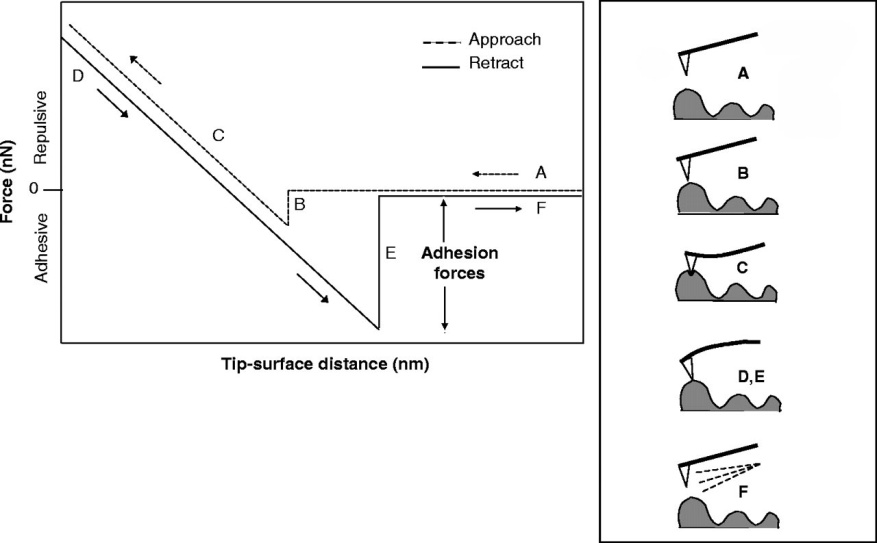 STATE OF ART
SO WHAT?
…about my project
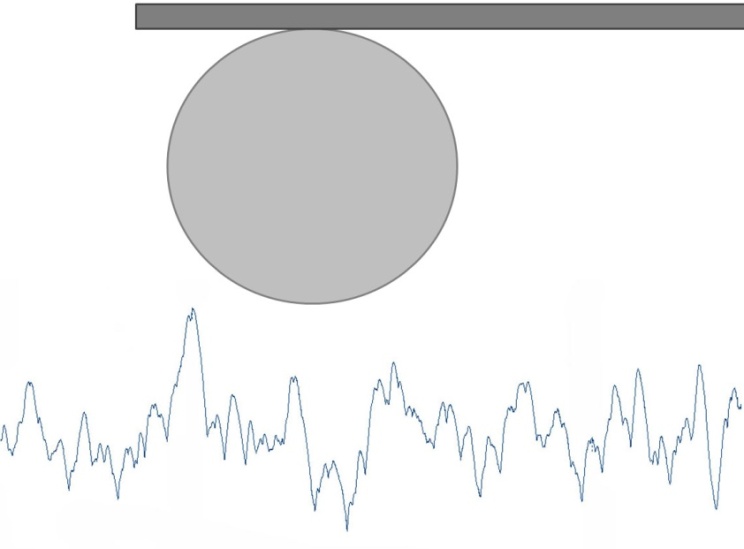 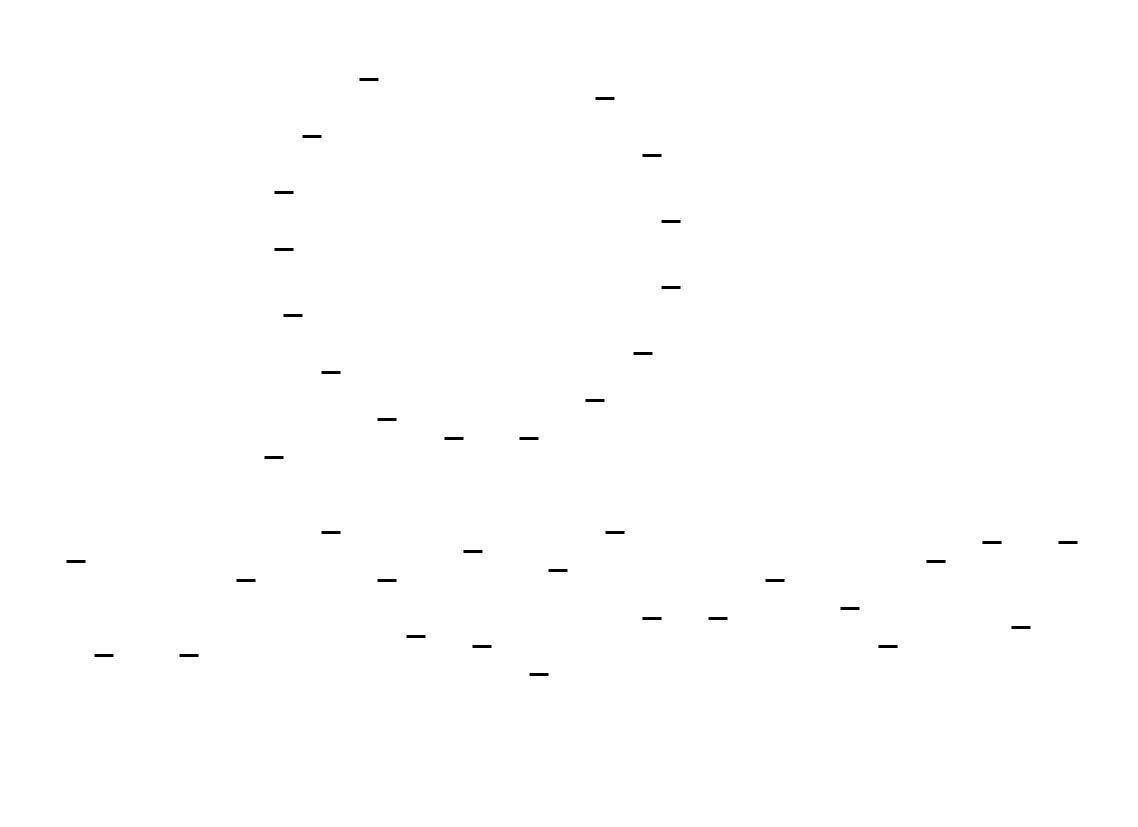 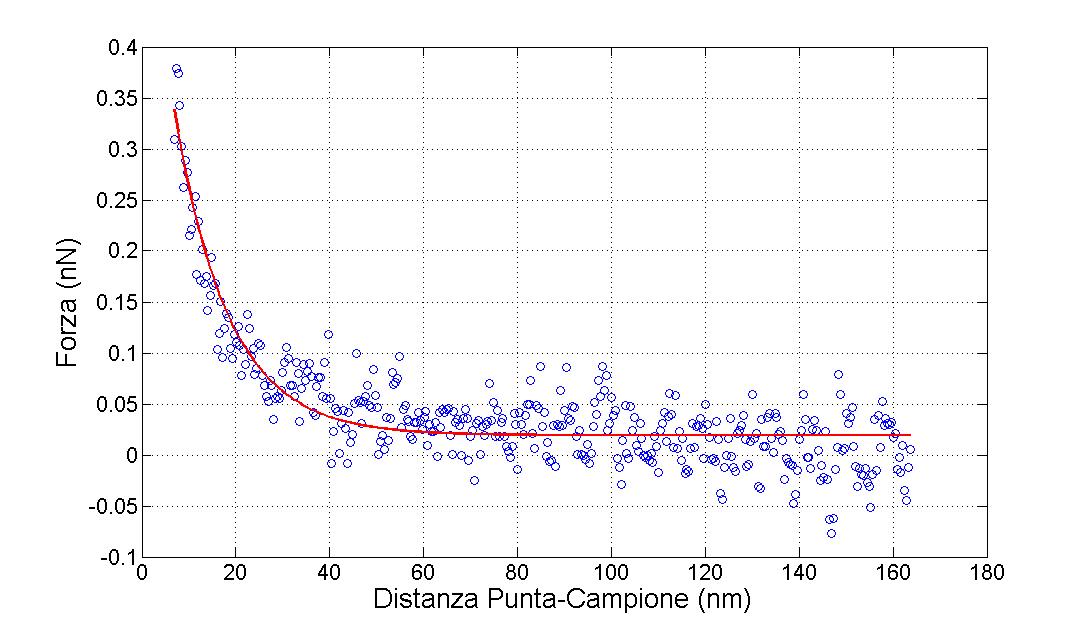 WHAT I HAVE DONE
WHAT I’M GOING TO DO!
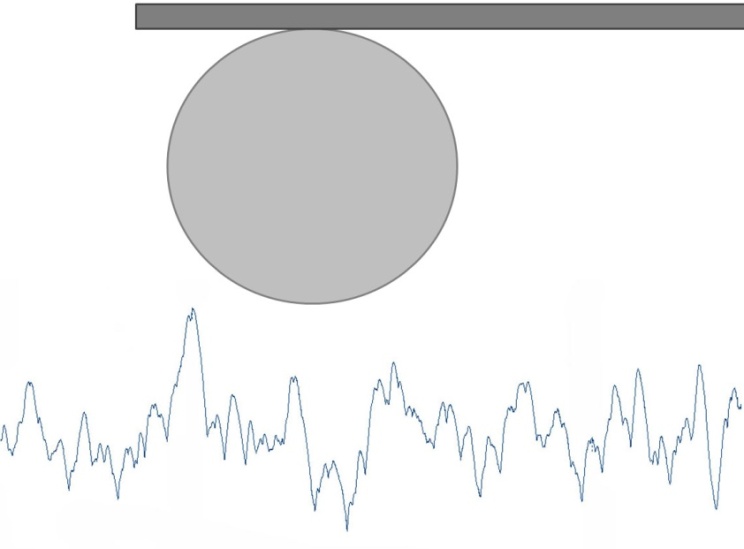 CONCLUSIONS
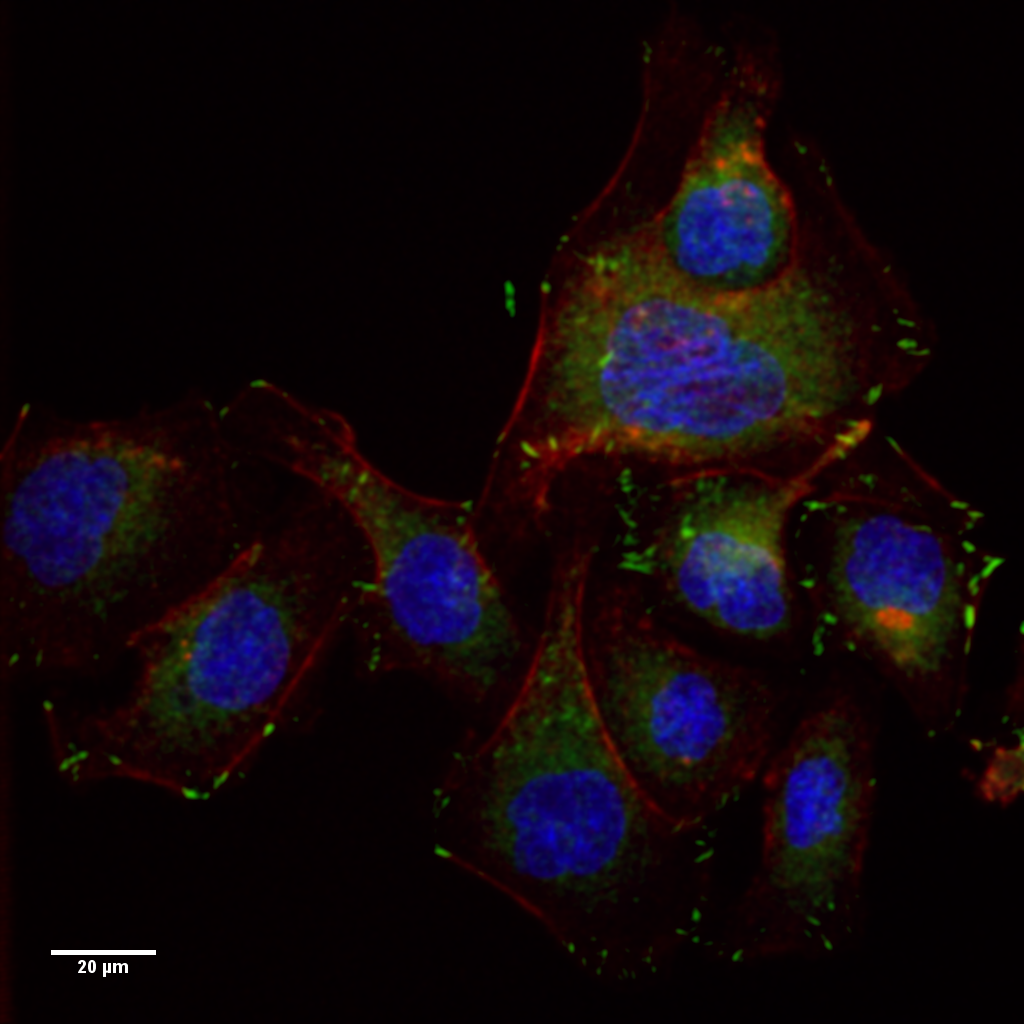 RESULTS
FORCE CURVES
CHARGE DENSITY
pH~5.4 and [NaCl]=1 mM
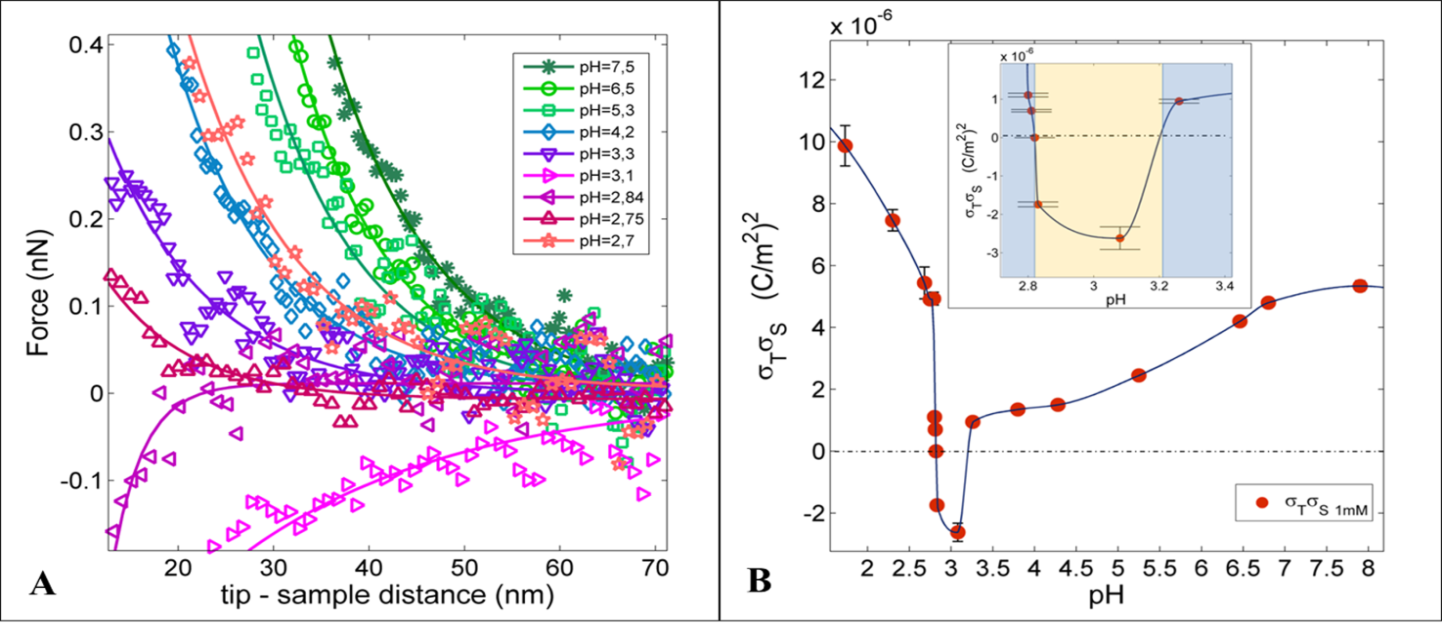 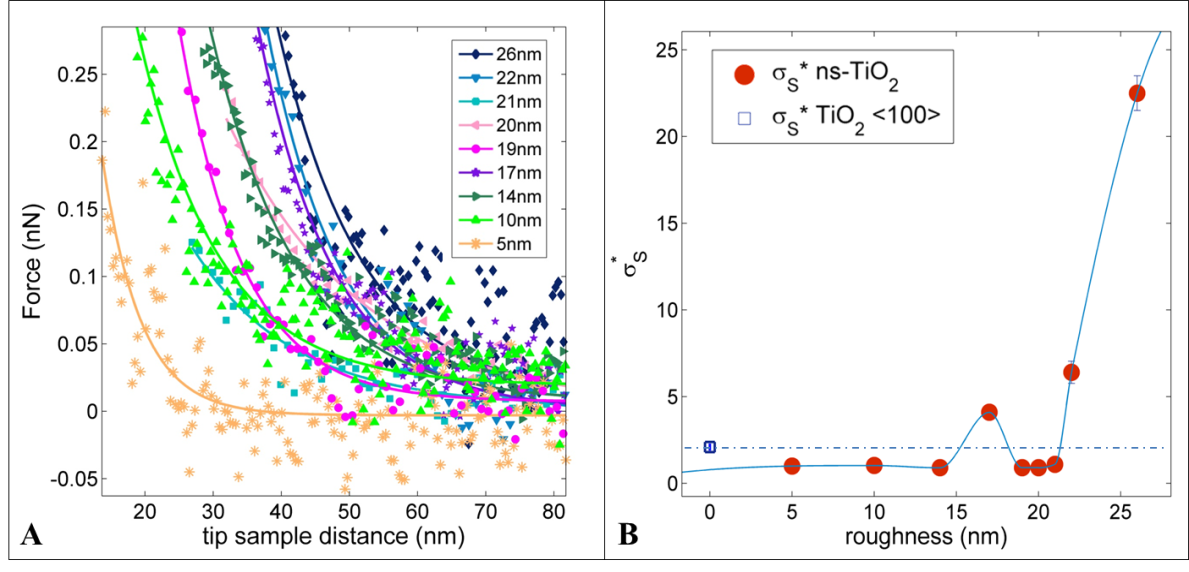 INTRODUCTION
STATE OF ART
SO WHAT?
…about my project
WHAT I HAVE DONE
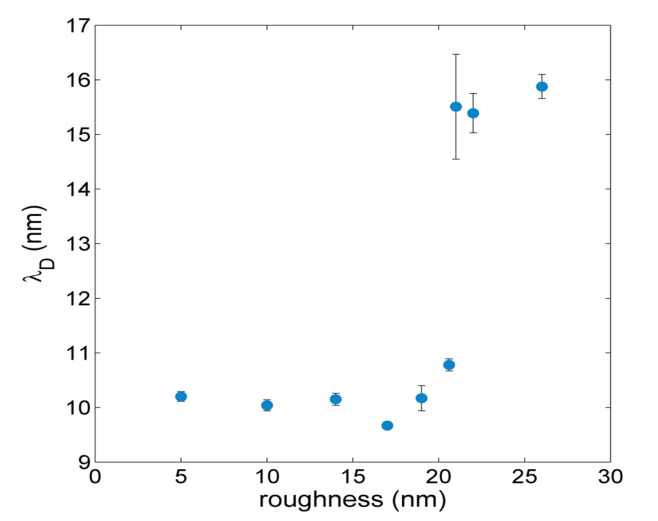 DEBYE LENGTH
ISOELECTRIC POINT
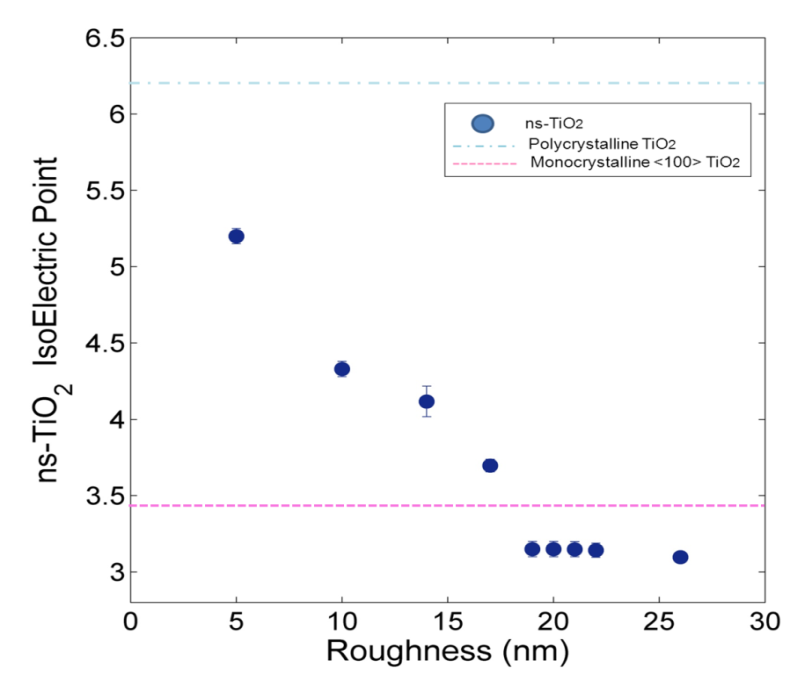 WHAT I’M GOING TO DO!
CONCLUSIONS
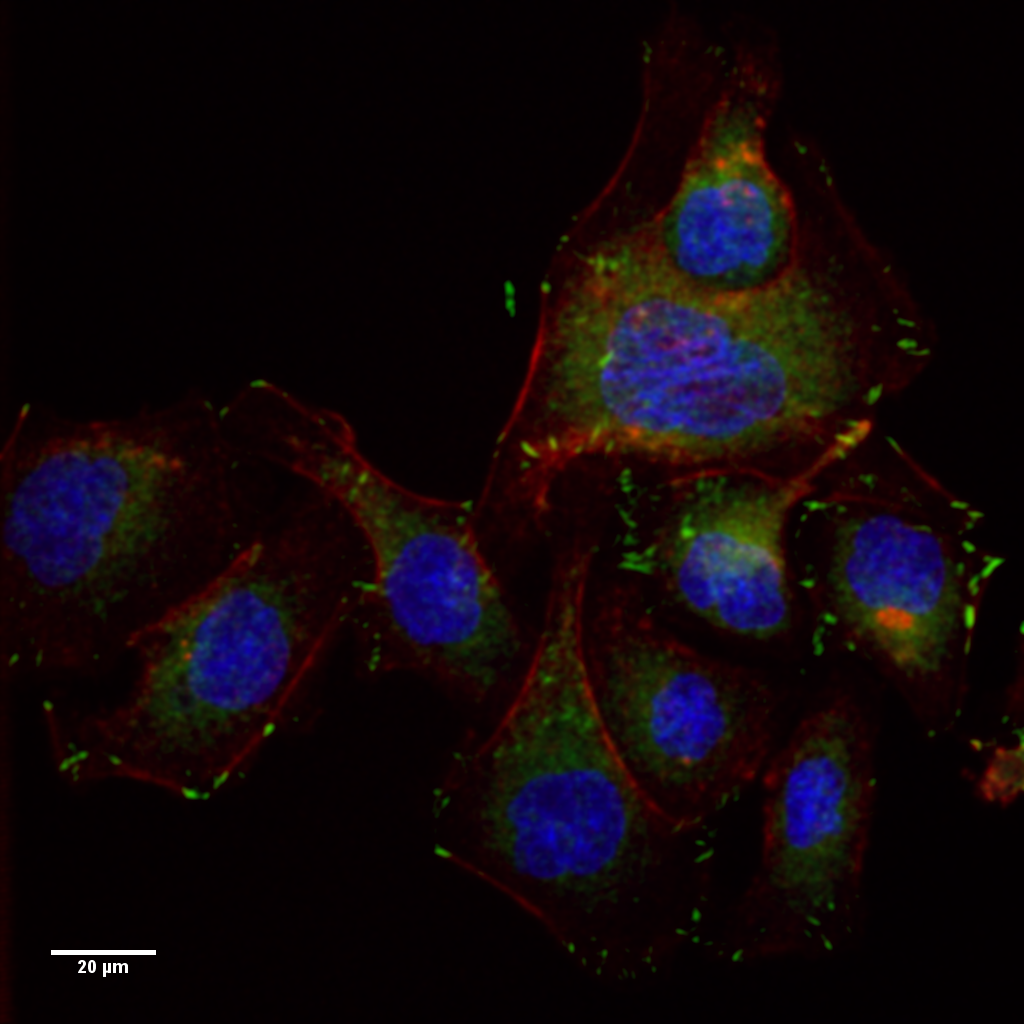 RESULTS
NO DIFFERENT PHASE OR CRYSTAL ORIENTATION

NO SPECIFIC ADSORPTION OF NaCl

COSTANT DENSITY OF DEFECTS, COORDINATION NUMBER, VALENCE…
INTRODUCTION
STATE OF ART
MORPHOLOGY!
SO WHAT?
…about my project
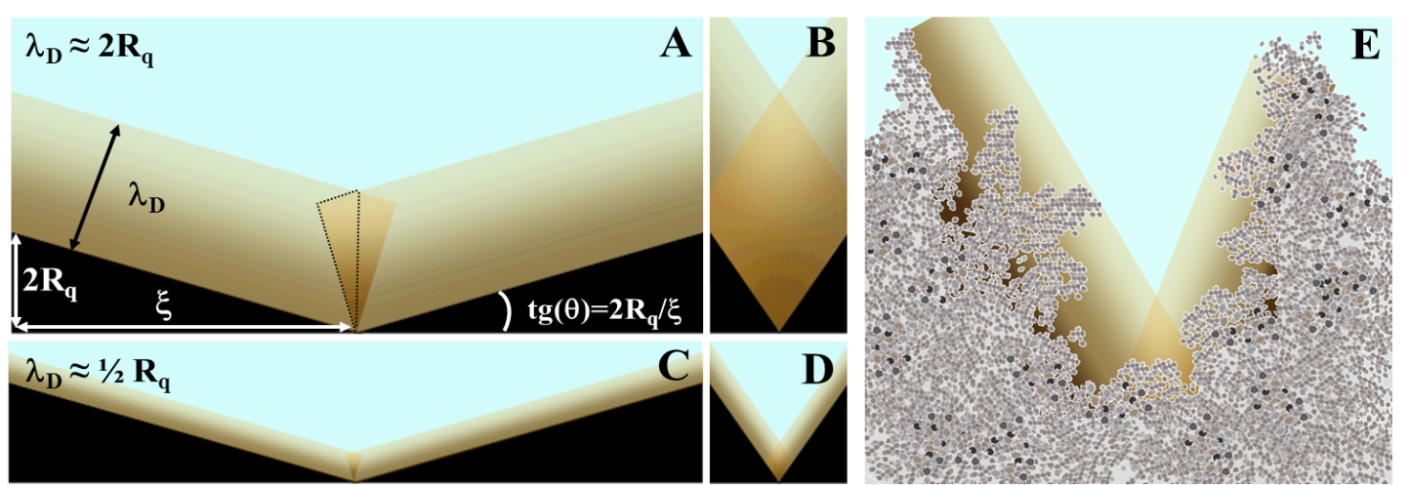 WHAT I HAVE DONE
WHAT I’M GOING TO DO!
ϑ >45°
ϑ≤45°
CONCLUSIONS
CORRELATION BETWEEN MORPHOLOGY AND IEP

DOUBLE LAYER INTERACTION 
BETWEEN SPHERE AND A ROUGH SURFACE
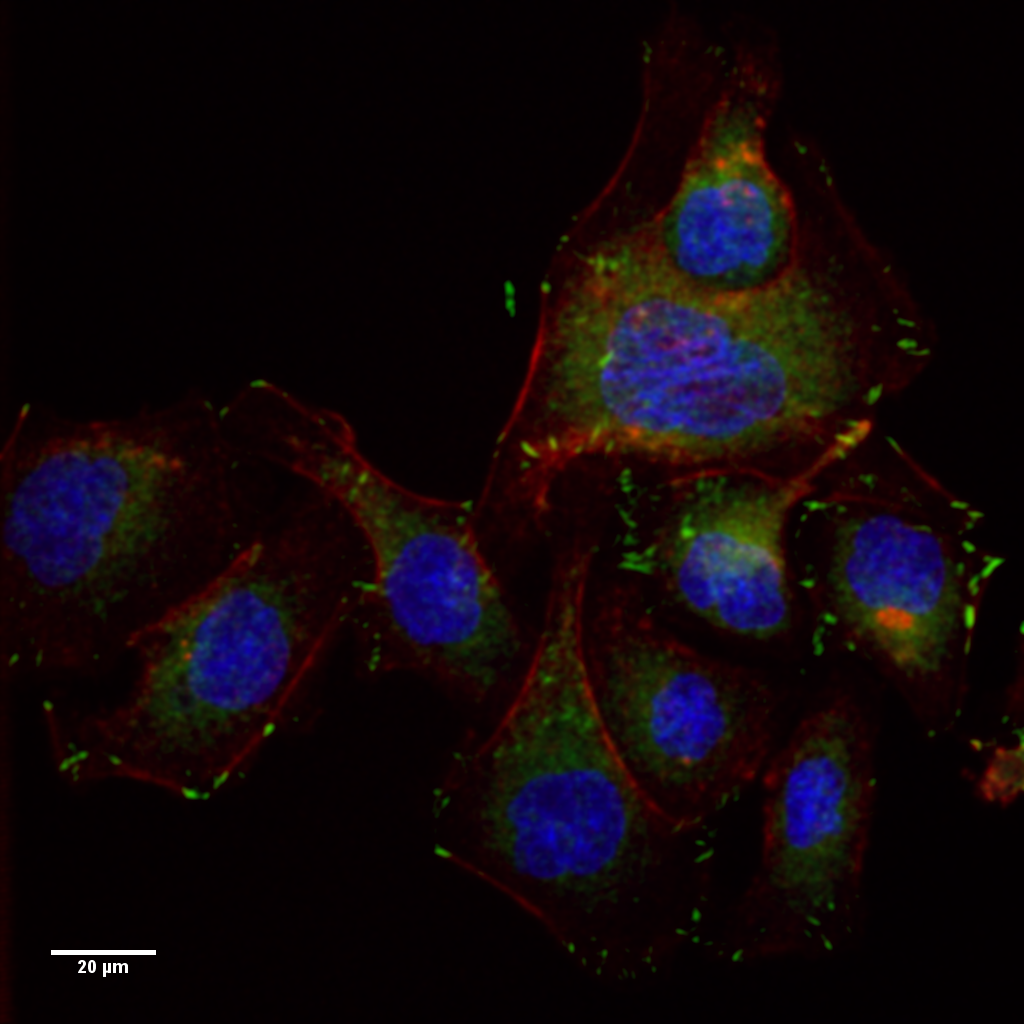 PRELIMINARY STUDY ON PROTEIN ADSORPTION
10 nm
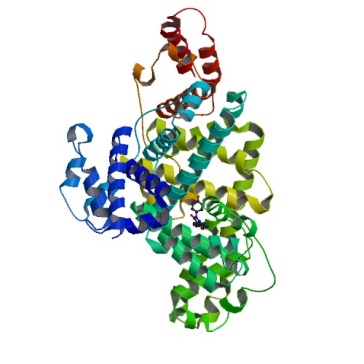 INTRODUCTION
PROTEIN
Bovine Serum Albumin (BSA)
STATE OF ART
SO WHAT?
…about my project
METHODS
Protein Surface Interaction Microarray (PSIM)*

CONFOCAL MICROSPOPY
Different pH and Ionic Strength (not only in physiological condition)

NO BSA PRECIPITATION IN ACIDIC SOLUTION
WHAT I HAVE DONE
BUFFER SOLUTION
WHAT I’M GOING TO DO!
MODEL for the QUANTIFICATION of the adsorbed proteins
LANGMUIR ISOTHERM
CONCLUSIONS
* Pasquale Emanuele Scopelliti et all, The Effect of Surface Nanometre-Scale Morphology on Protein Adsorption, PLoS ONE 2010, 5
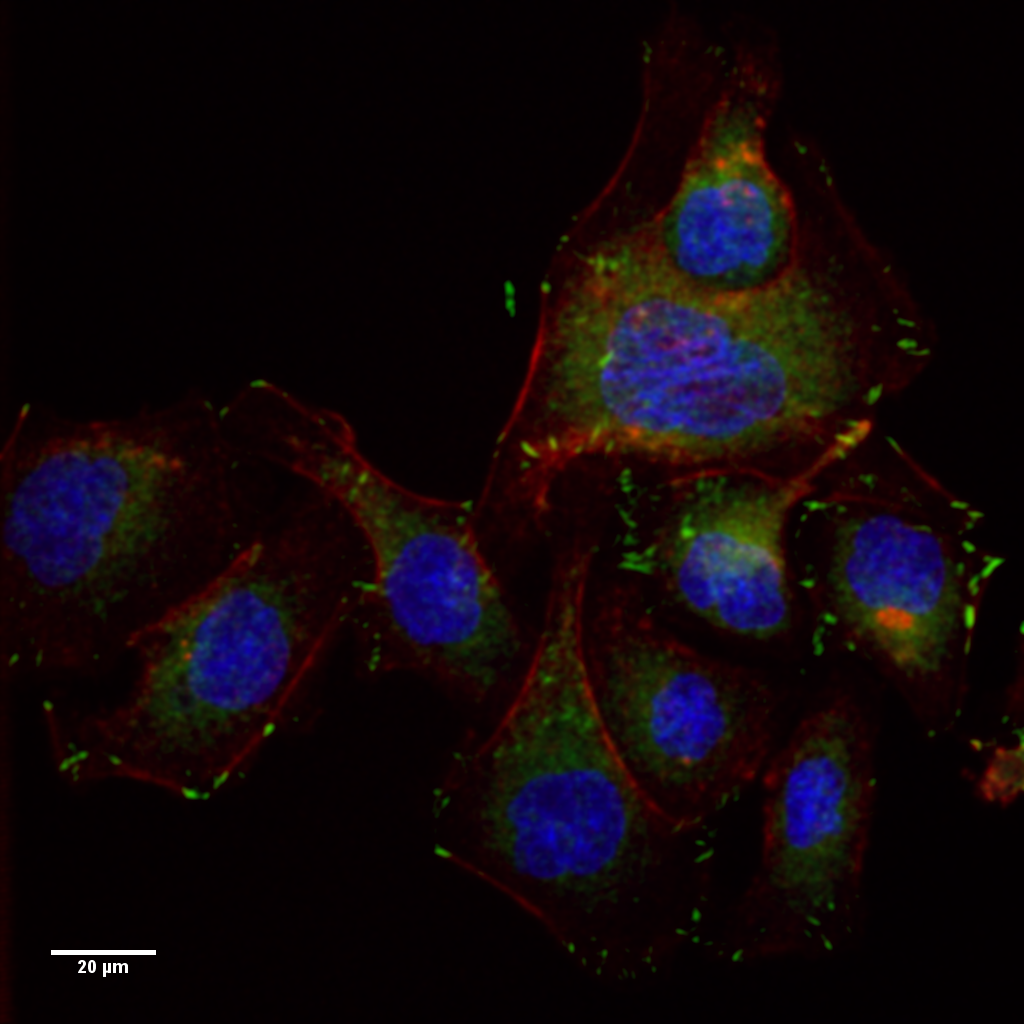 FUTURE OUTLOOK
Systematic investigation of PROTEIN ADSORPTION processes
 depending on SURFACE ROUGHNESS, WETTABILITY 
and CHARGE DENSITY
(BSA, Fibronectin, Vitronectin)
INTRODUCTION
STATE OF ART
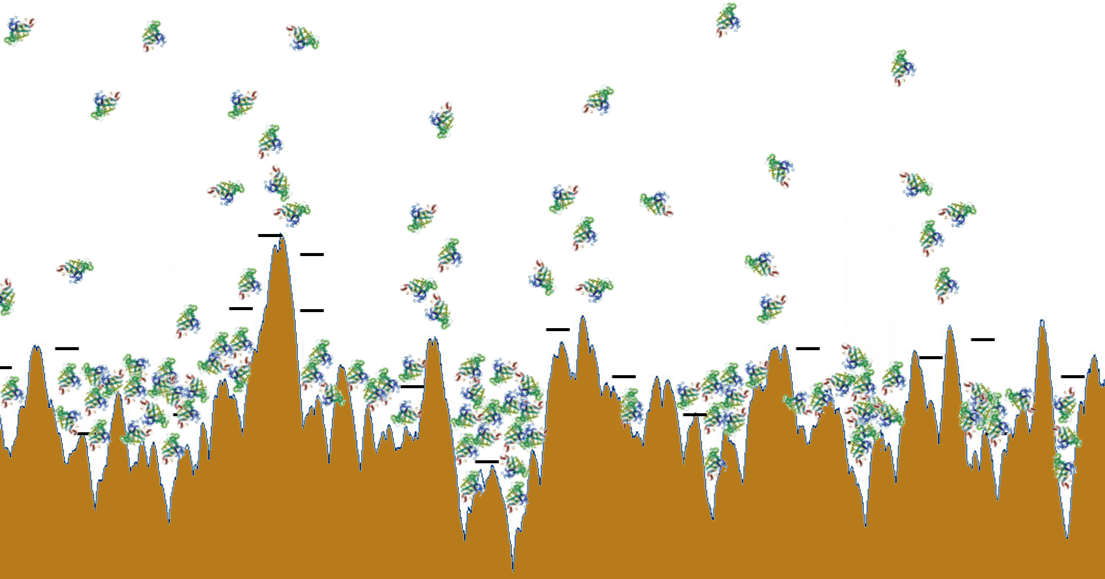 SO WHAT?
…about my project
WHAT I HAVE DONE
WHAT I’M GOING TO DO!
Other NANOSTRUCTURED BIOCOMPATIBLE MATERIALS (ns-ZrOx)
CONCLUSIONS
The development of a PLATFORM  of FUNCTIONALIZED and PATTERNED surfaces for the comprehension and the control of 
protein-protein and protein-surface interactions
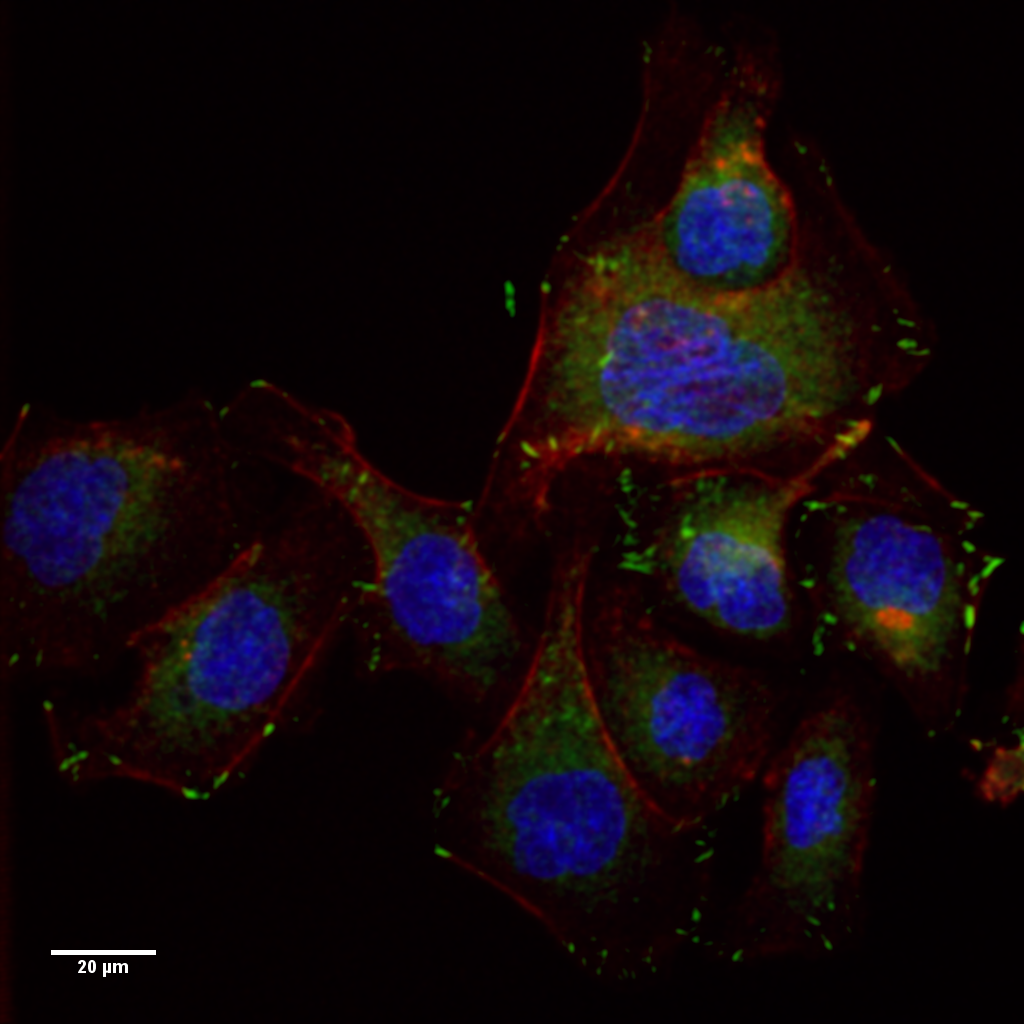 CONCLUSIONS
INTRODUCTION
Experimental data about the effects of surface nanoscale morphology on the properties of electric double layers

Correlation between morphological and other chemico-physical properties of nanostructured TiO2 surfaces, 
with predominat role of the surface morphology

Possibility to study protein adsorption in different buffer conditions (ionic strenght and pH) in order to improve the knowledge about the dynamic of protein adsorption
STATE OF ART
SO WHAT?
…about my project
WHAT I HAVE DONE
WHAT I’M GOING TO DO!
F. Borghi, V. Vyas, A. Podestà, P. Milani The influence of surface roughness on DLVO interaction between a colloidal probe and cluster-assembled nanostructured titania thin films PloS ONE (submitted)

Ajay Singh, M. Ferri, M. Tamplenizza, F. Borghi et all  Bottom-up engineering of the surface roughness of nanostructured cubic Zirconia to control cell adhesion Nanotechnology (in printing)
CONCLUSIONS
Thank you for your attention!
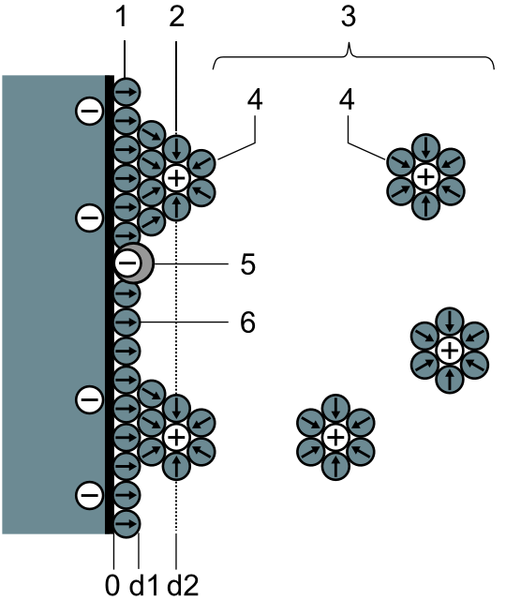 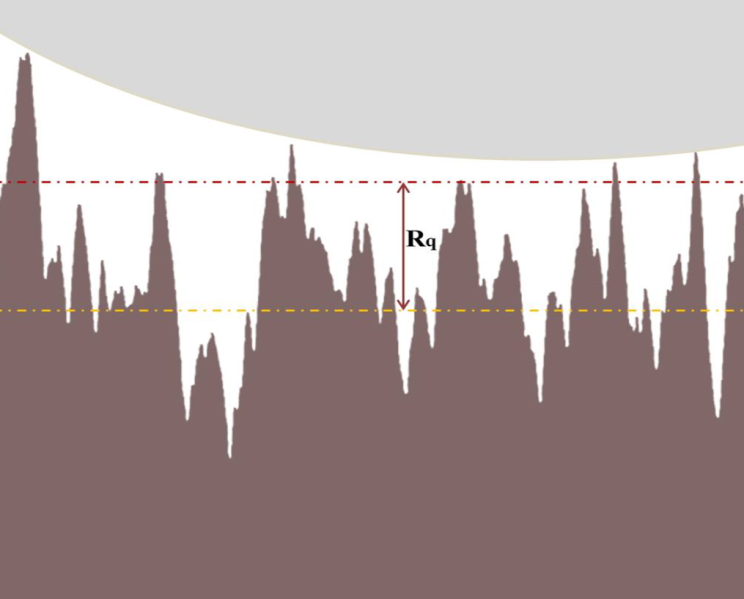